TOÁN 2
Tập 2
Tuần 23
Bài 67: Ngày – Giờ – Tiết 1
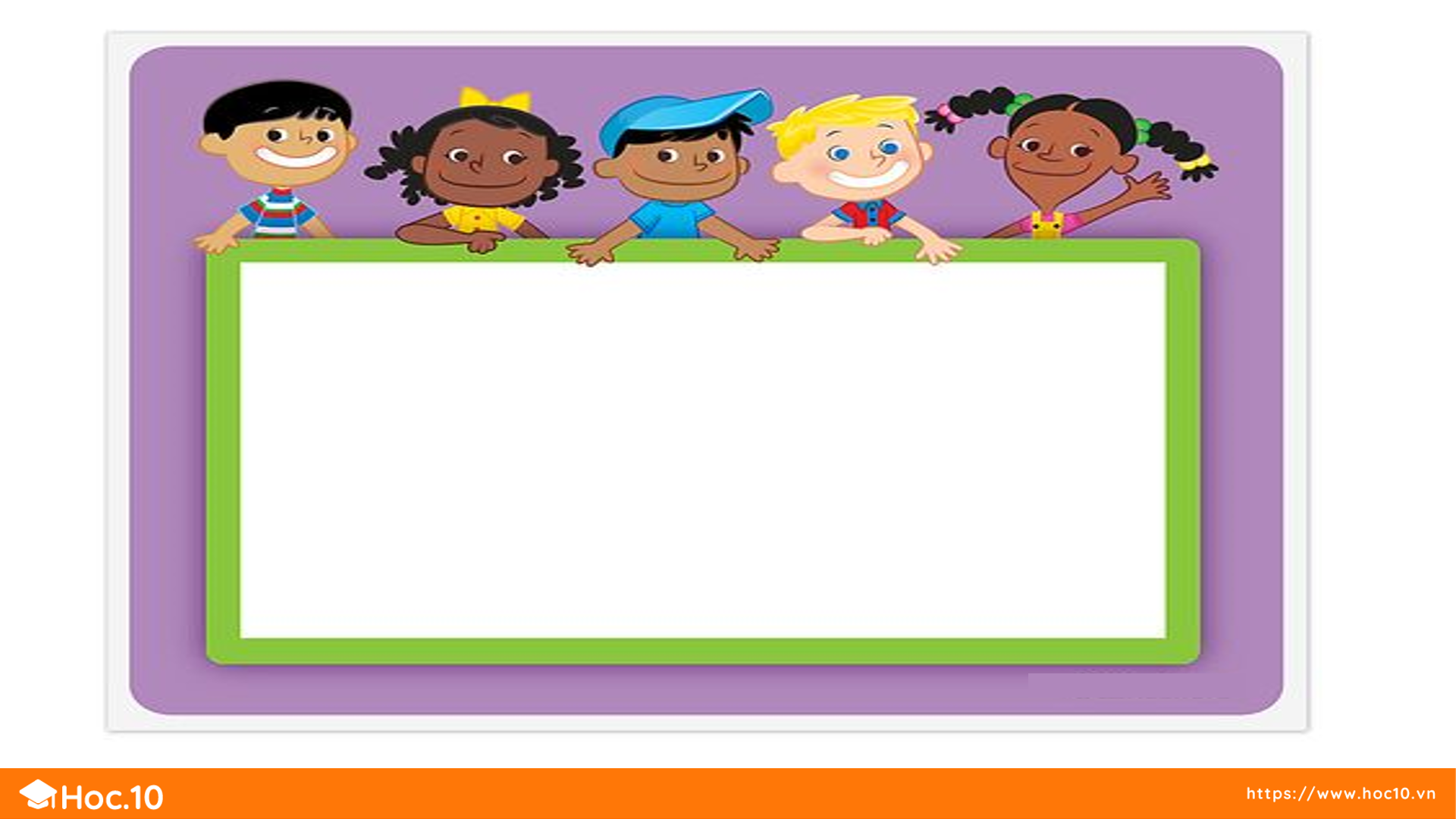 KHỞI ĐỘNG
AI NHANH – AI ĐÚNG
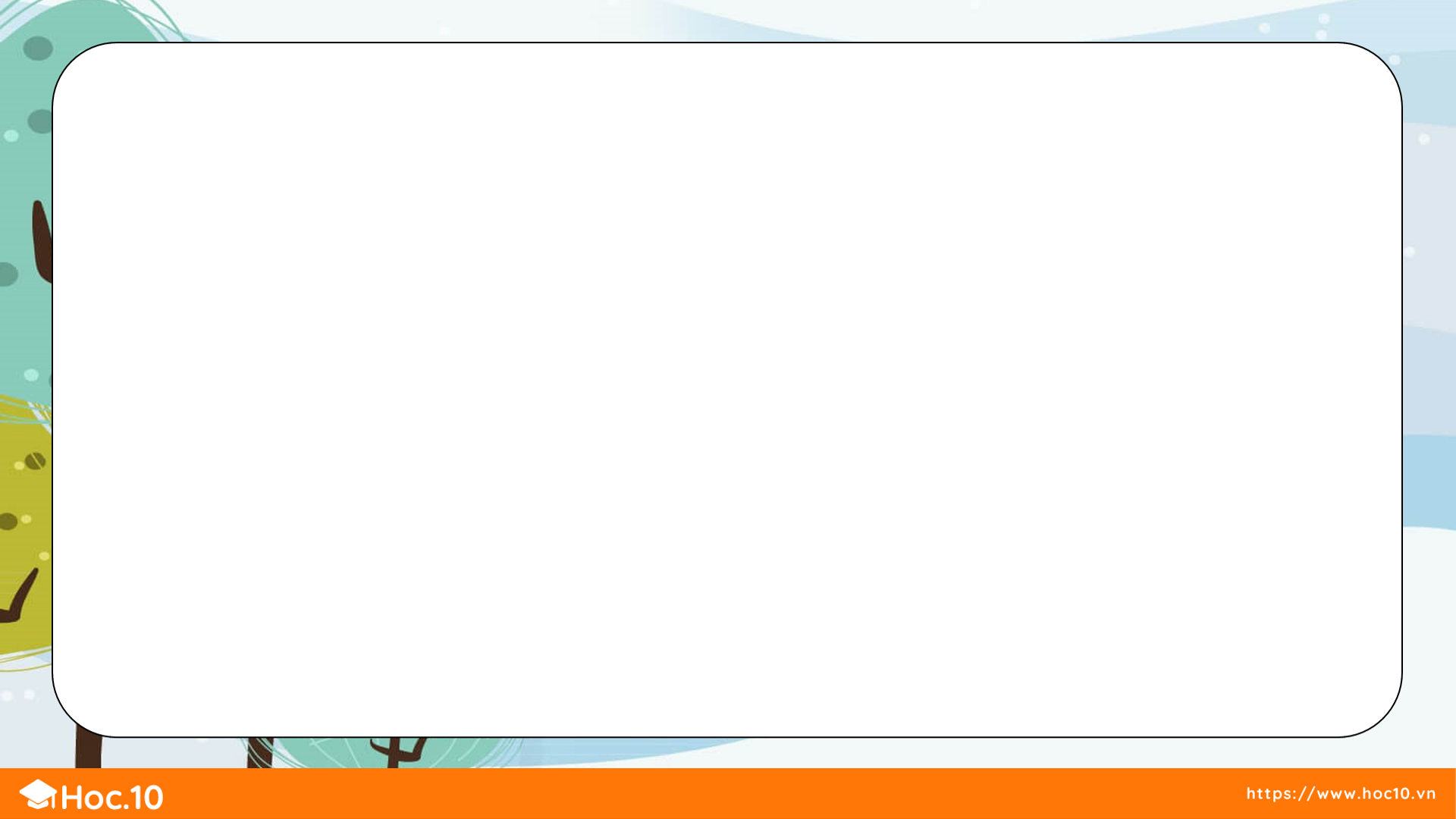 ĐỒNG HỒ CHỈ MẤY GIỜ?
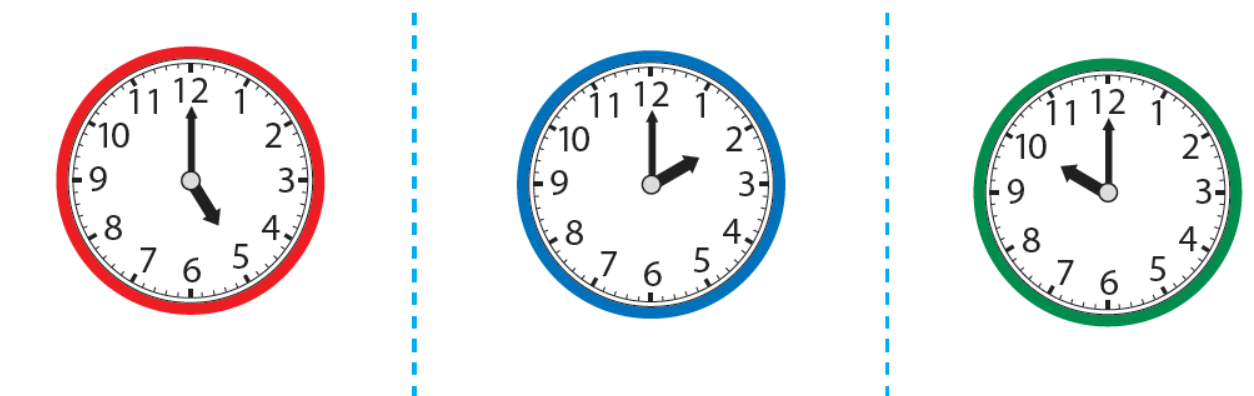 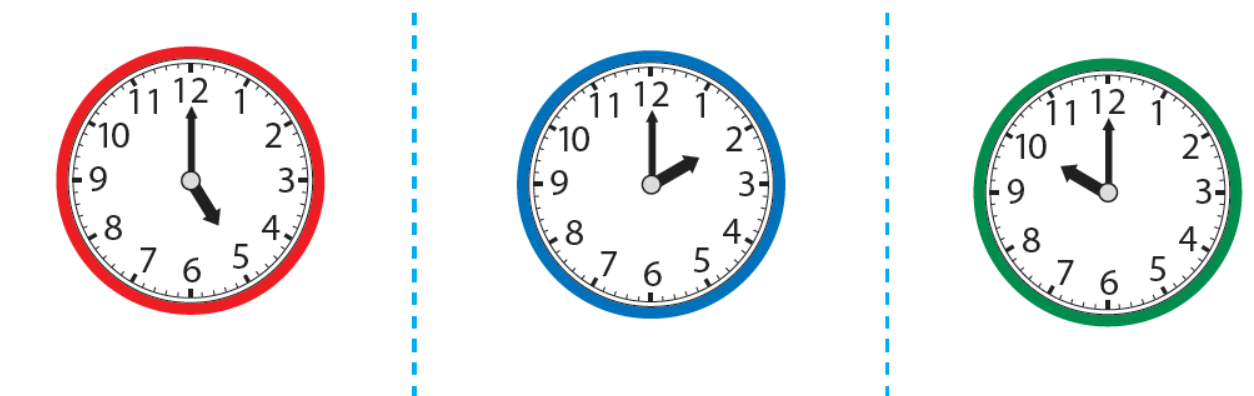 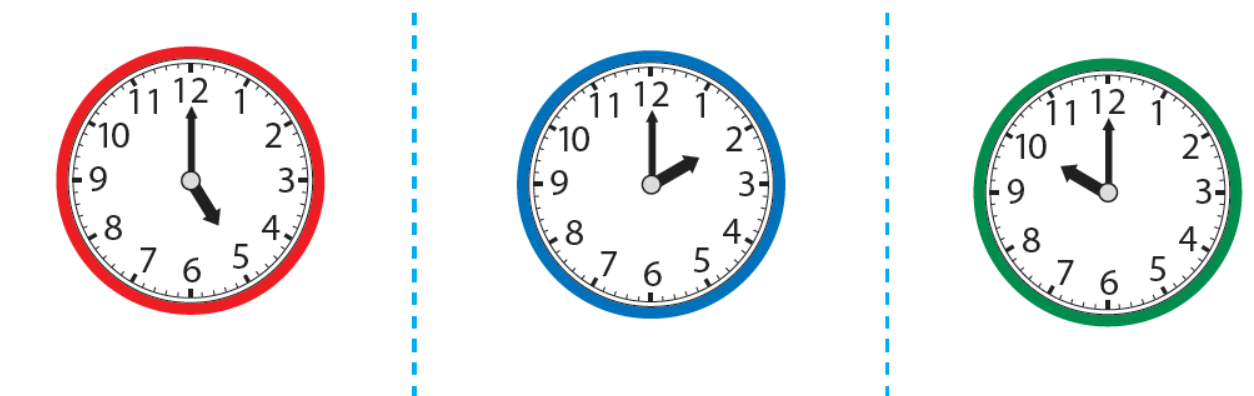 5 giờ
2 giờ
10 giờ
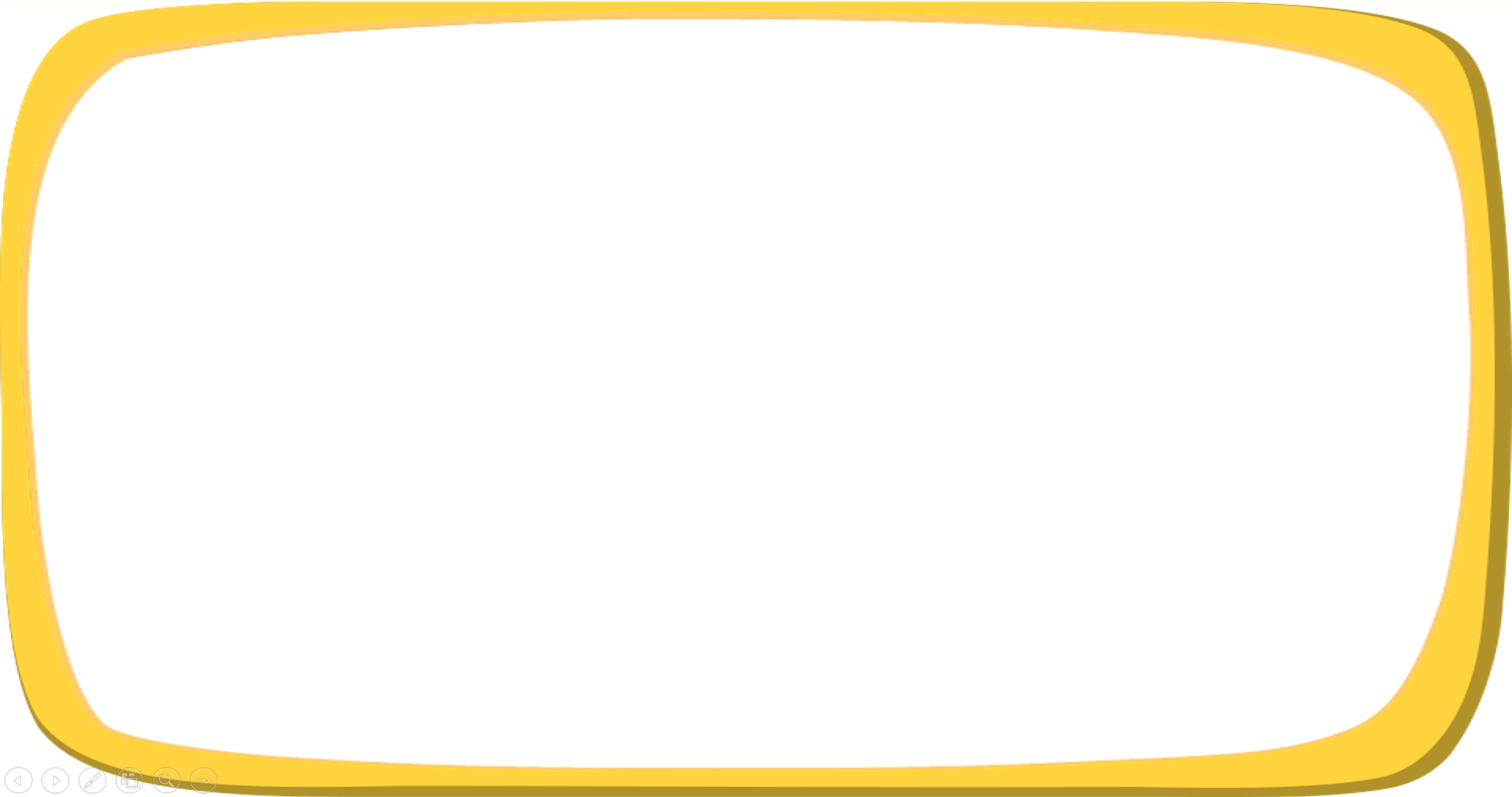 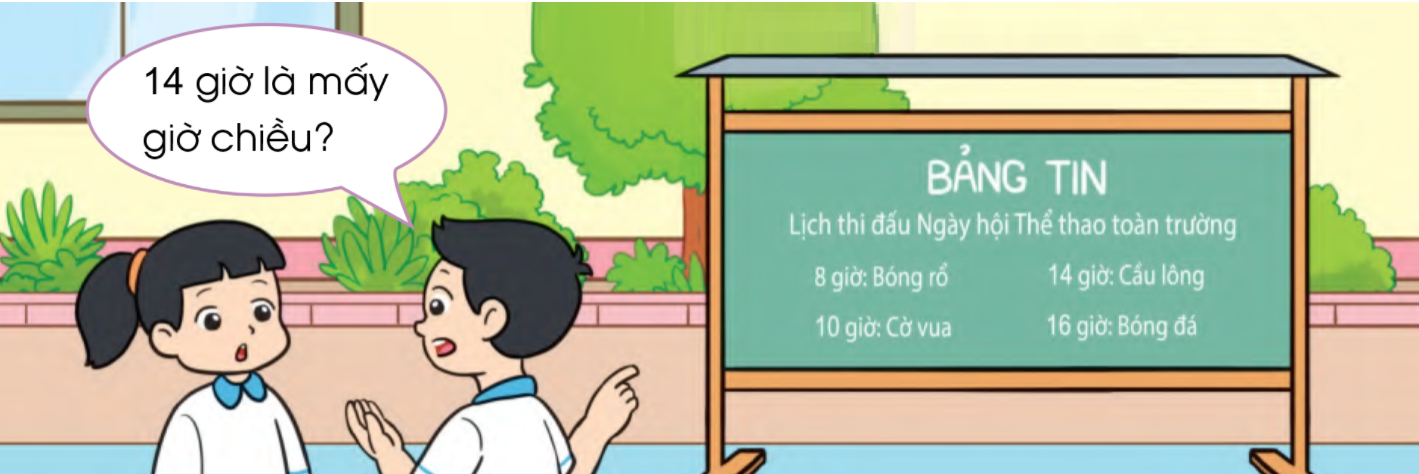 Thảo luận nhóm 2:
+ Bảng tin của trường ghi những nội dung gì?
+ 14 giờ là mấy giờ chiều?
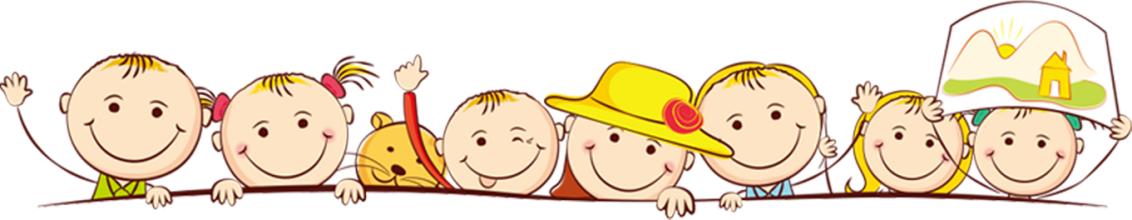 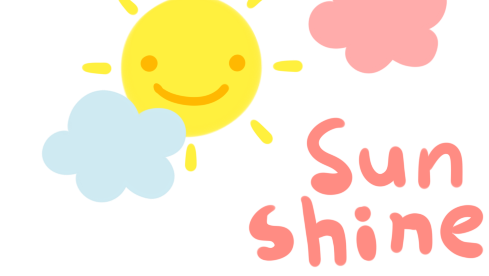 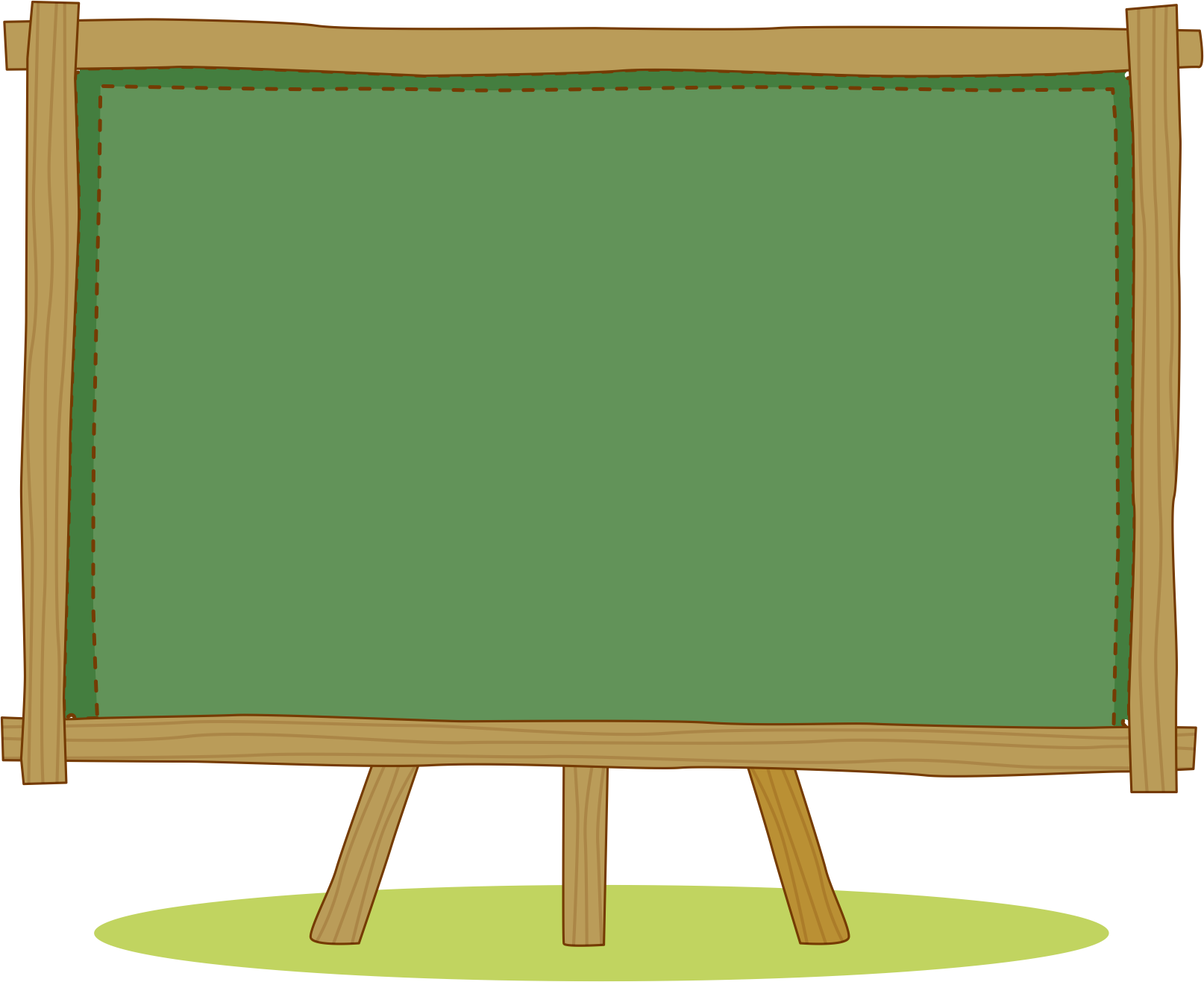 KHÁM PHÁ
KIẾN THỨC MỚI
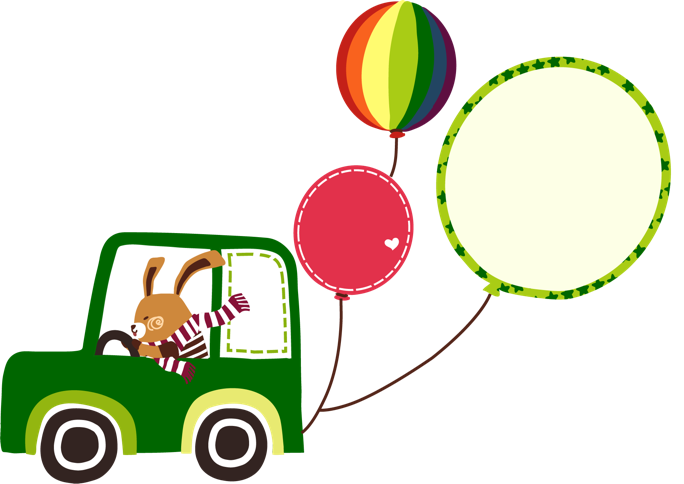 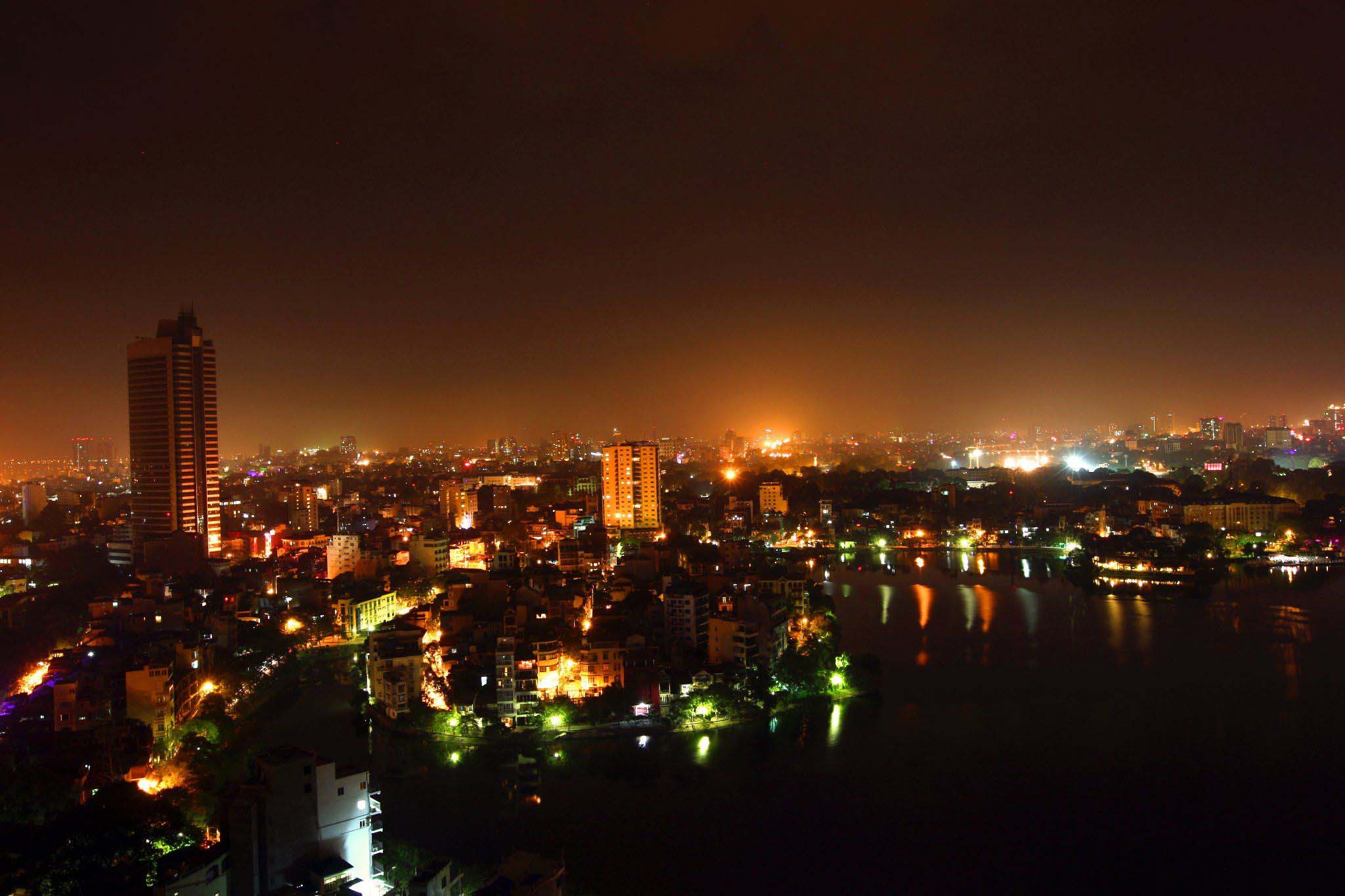 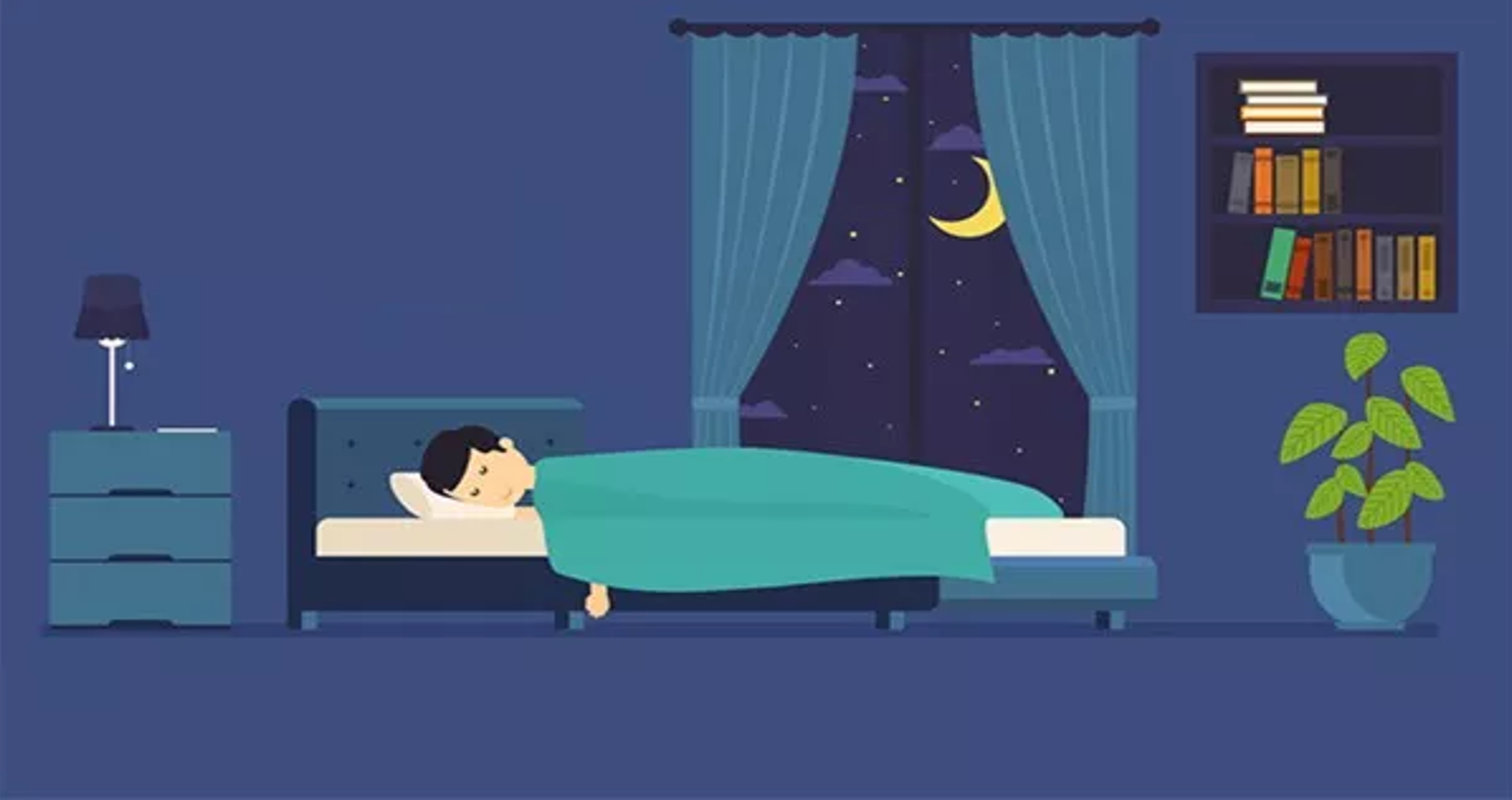 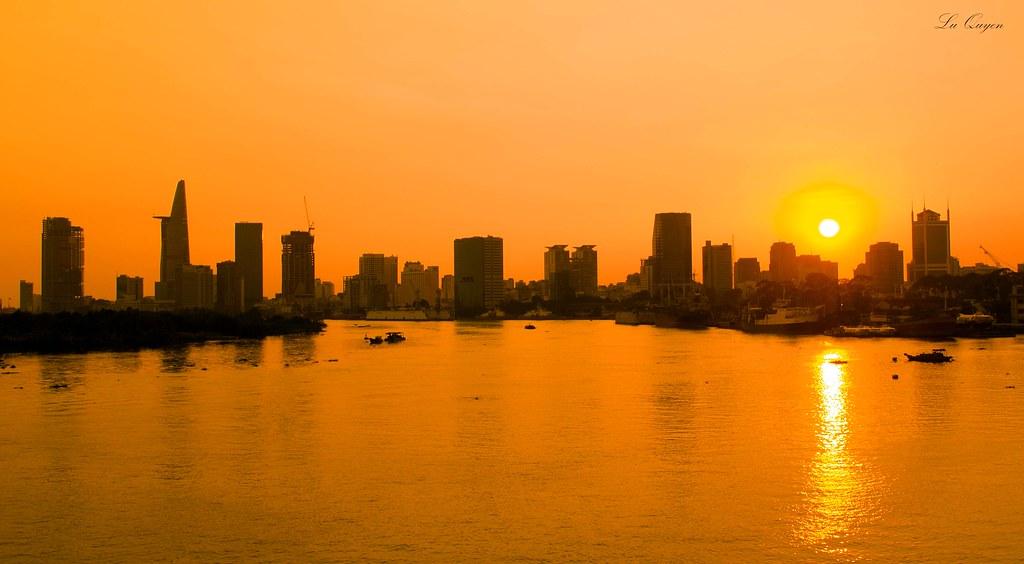 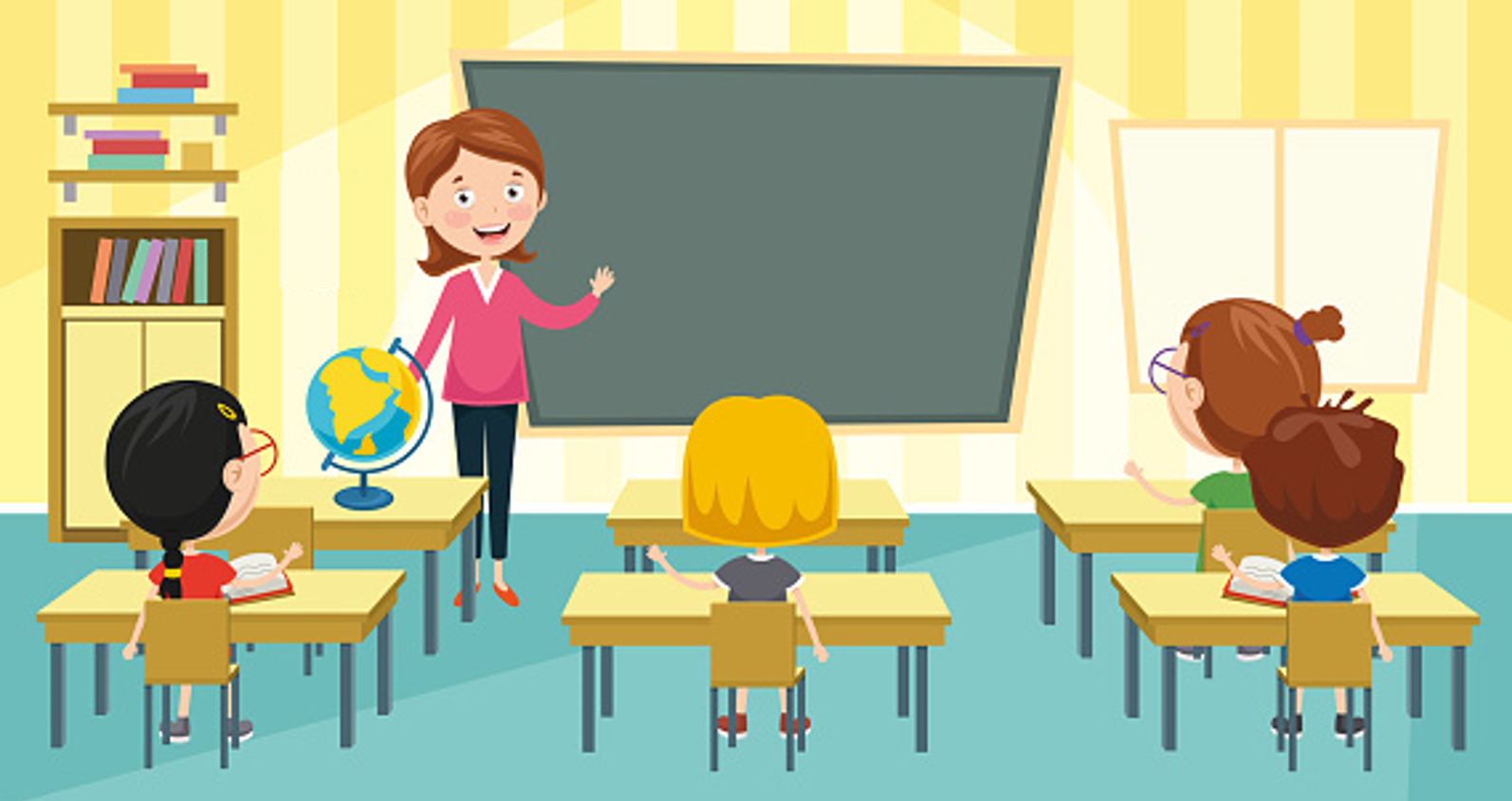 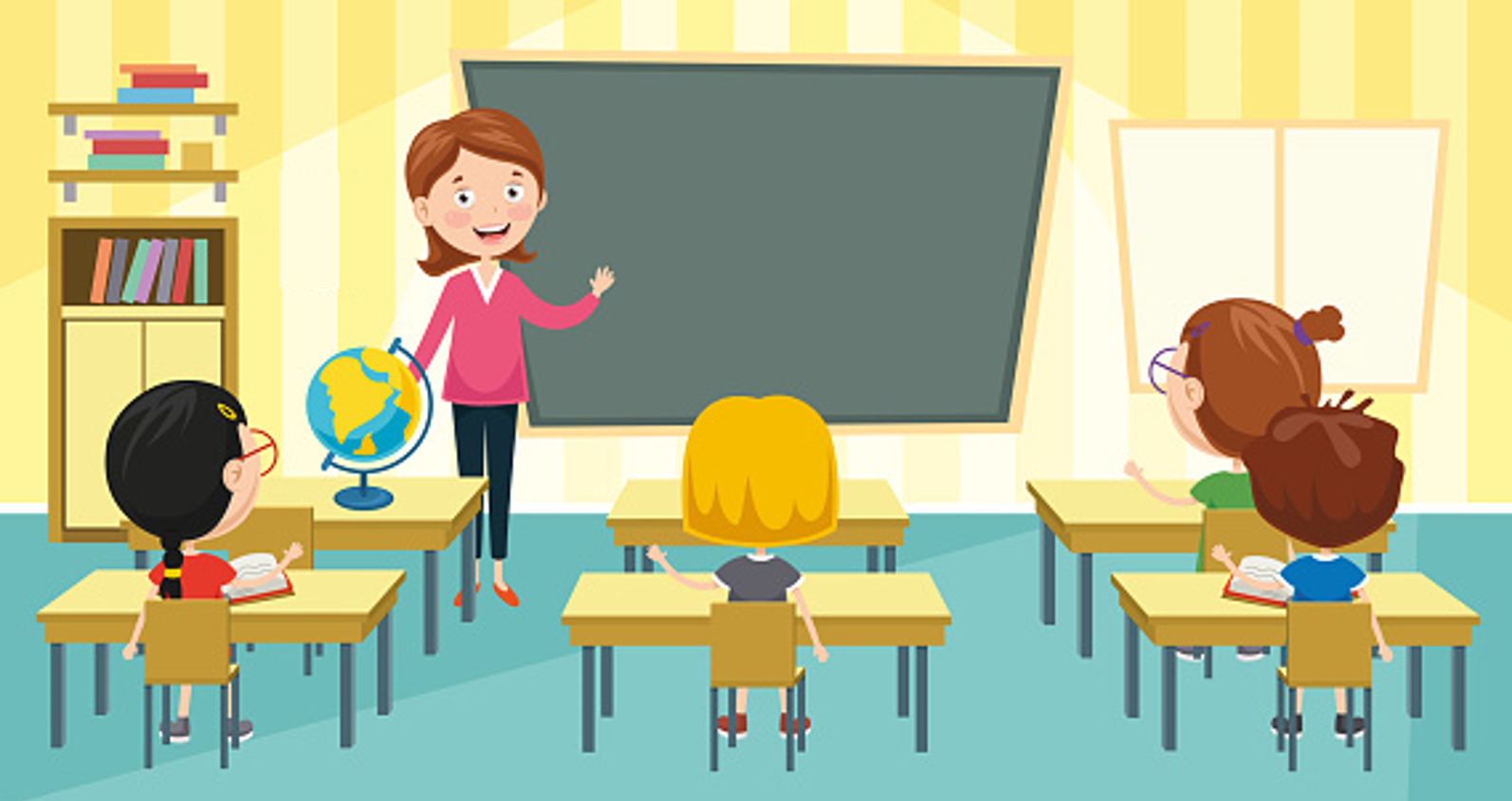 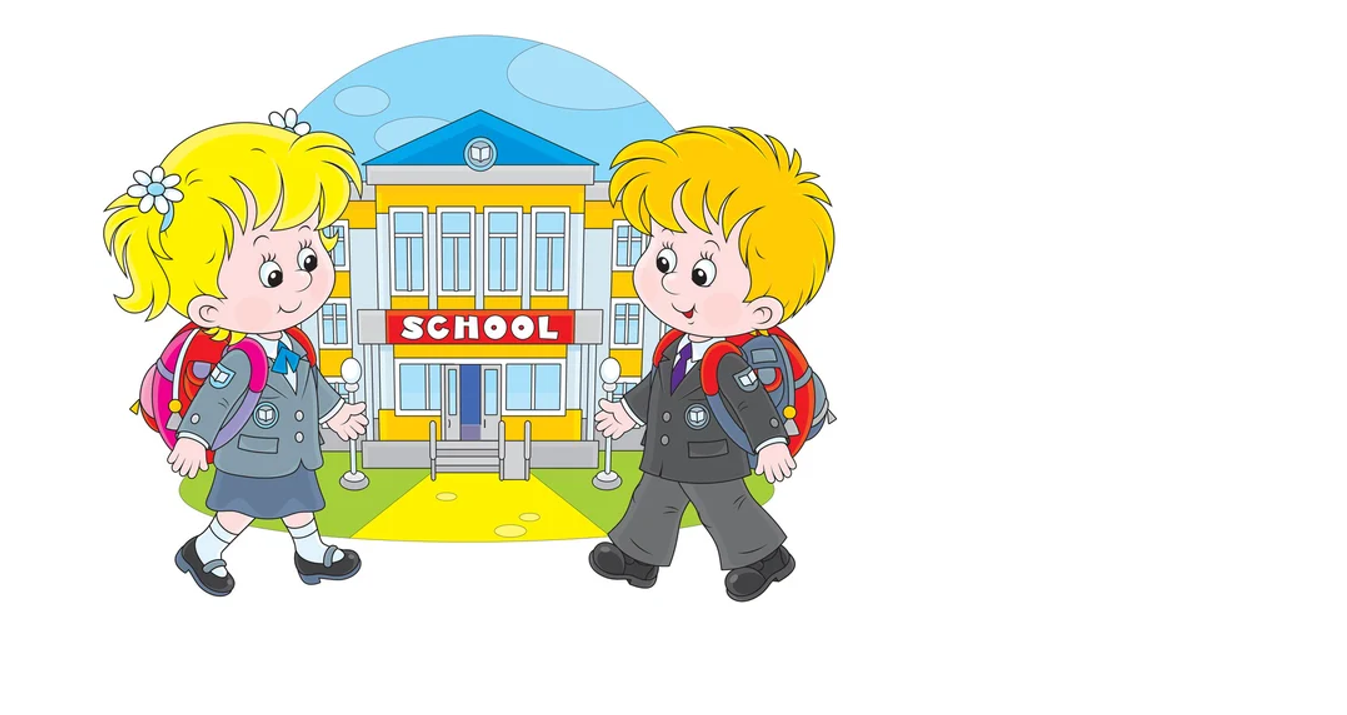 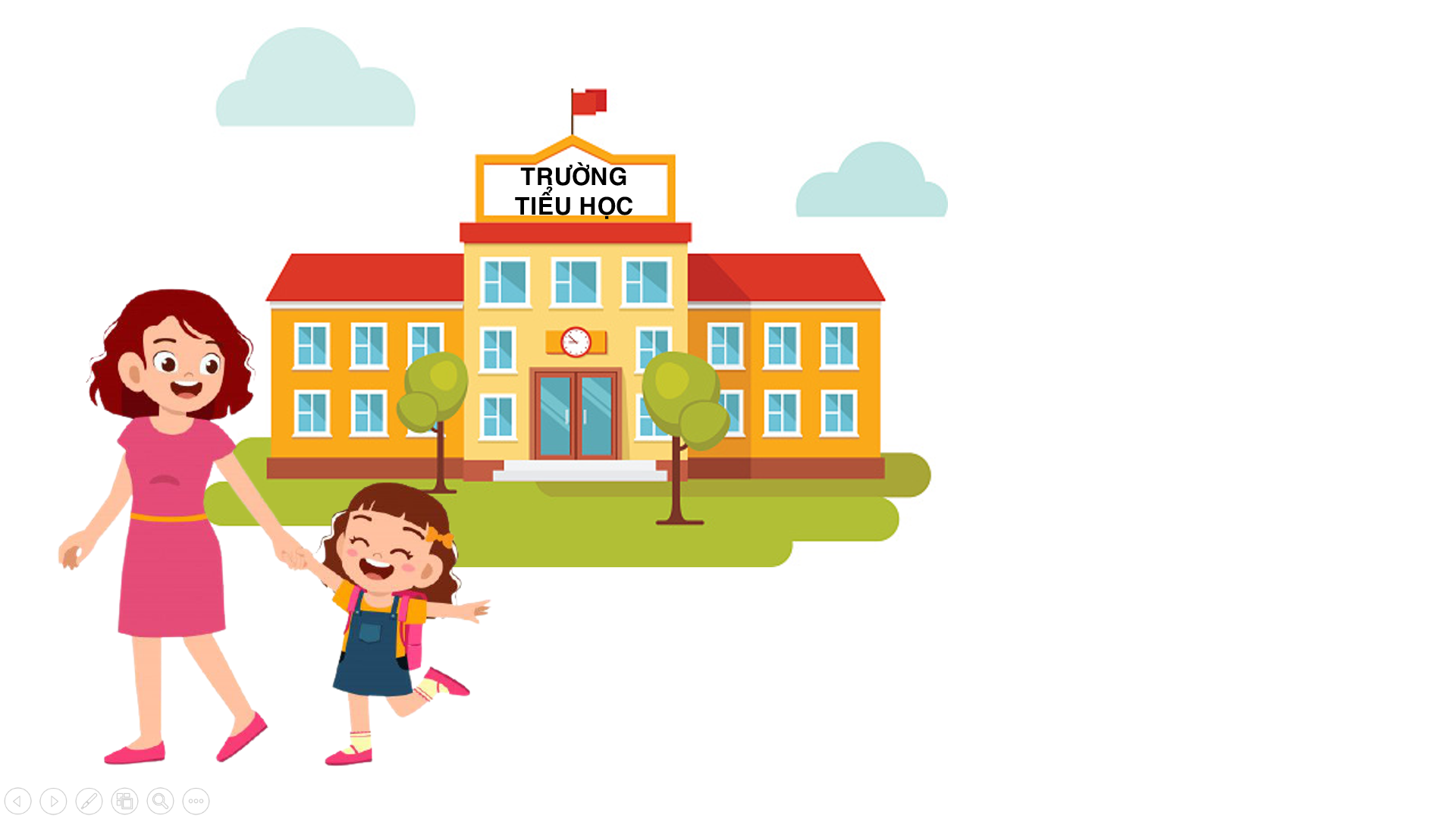 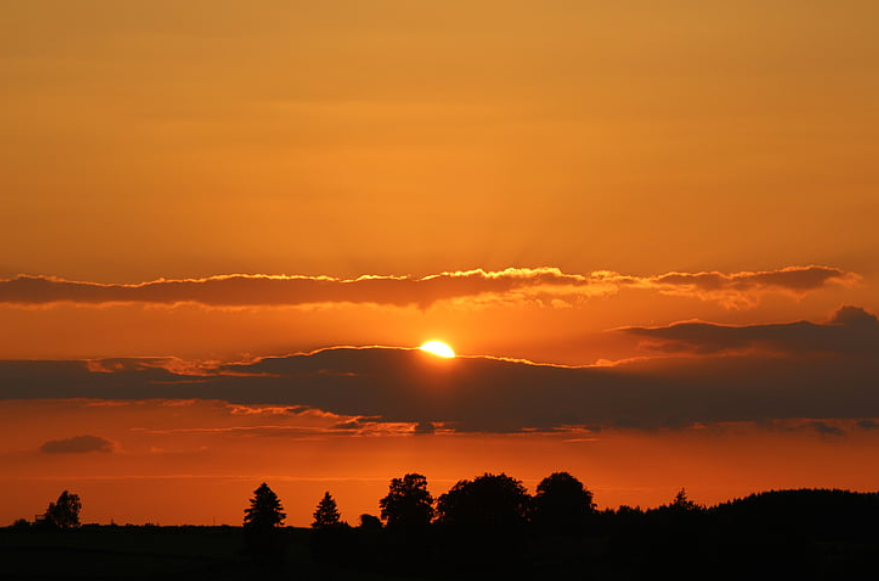 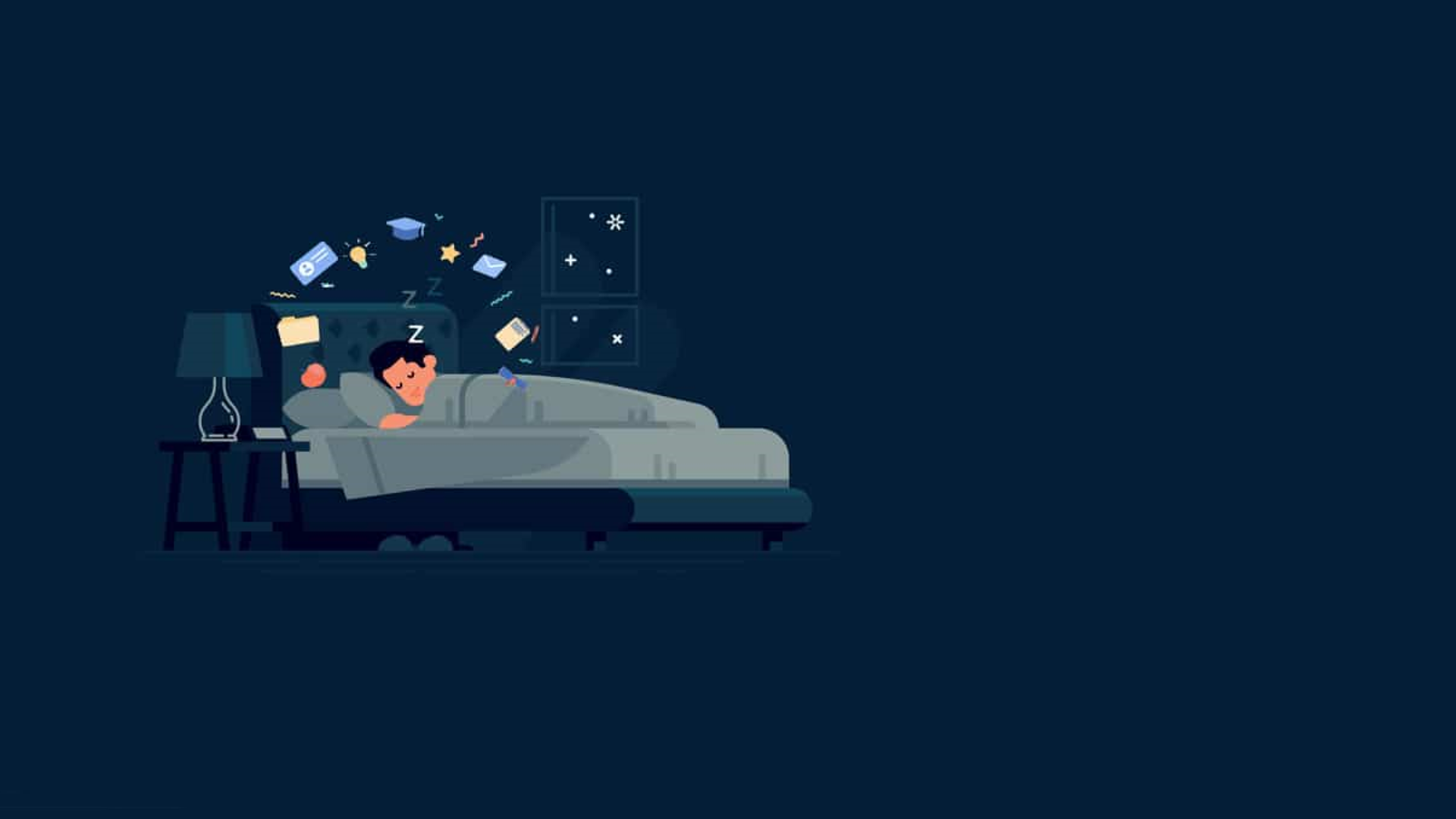 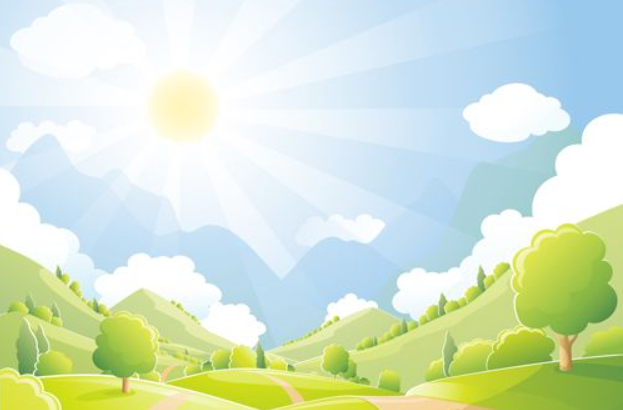 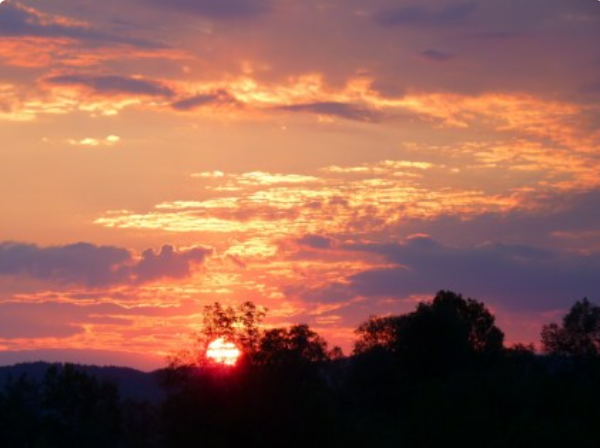 Một ngày mới bắt đầu từ lúc 12 giờ đêm hôm trước đến 12 giờ đêm hôm sau
12 giờ đêm hay 0 giờ
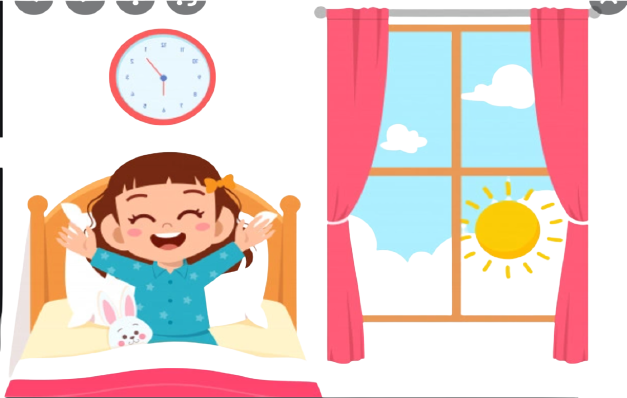 9 giờ tối hay 21 giờ
3 giờ chiều hay 15 giờ
4 giờ chiều hay 16 giờ
6 giờ chiều hay 18 giờ
7 giờ tối hay 19 giờ
2 giờ chiều hay 14 giờ
1 giờ chiều hay 13 giờ
5 giờ chiều hay 17 giờ
8 giờ tối hay 20 giờ
1 giờ sáng
5 giờ sáng
7 giờ sáng
12 giờ đêm
hay 24 giờ
2 giờ sáng
3 giờ sáng
4 giờ sáng
11 giờ đêm hay 23 giờ
10 giờ sáng
9 giờ sáng
11 giờ trưa
6 giờ sáng
12 giờ trưa
8 giờ sáng
10 giờ đêm hay 22 giờ
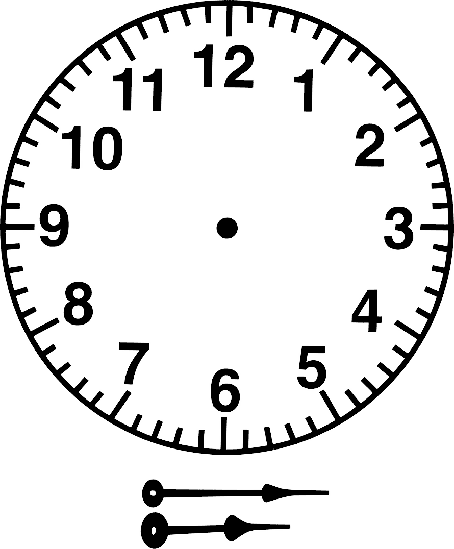 Kết thúc 1 ngày
HƯỚNG DẪN
Khi thầy cô kích chuột vào màn hình để hiện: 12h đêm hay 0 h thì kích luôn kim giờ đồng hồ để đồng hồ tự động chạy 24 giờ trong ngày.
Sau khi đồng hồ chạy xong 24 giờ, kích chuột màn hình để đồng hồ dừng lại
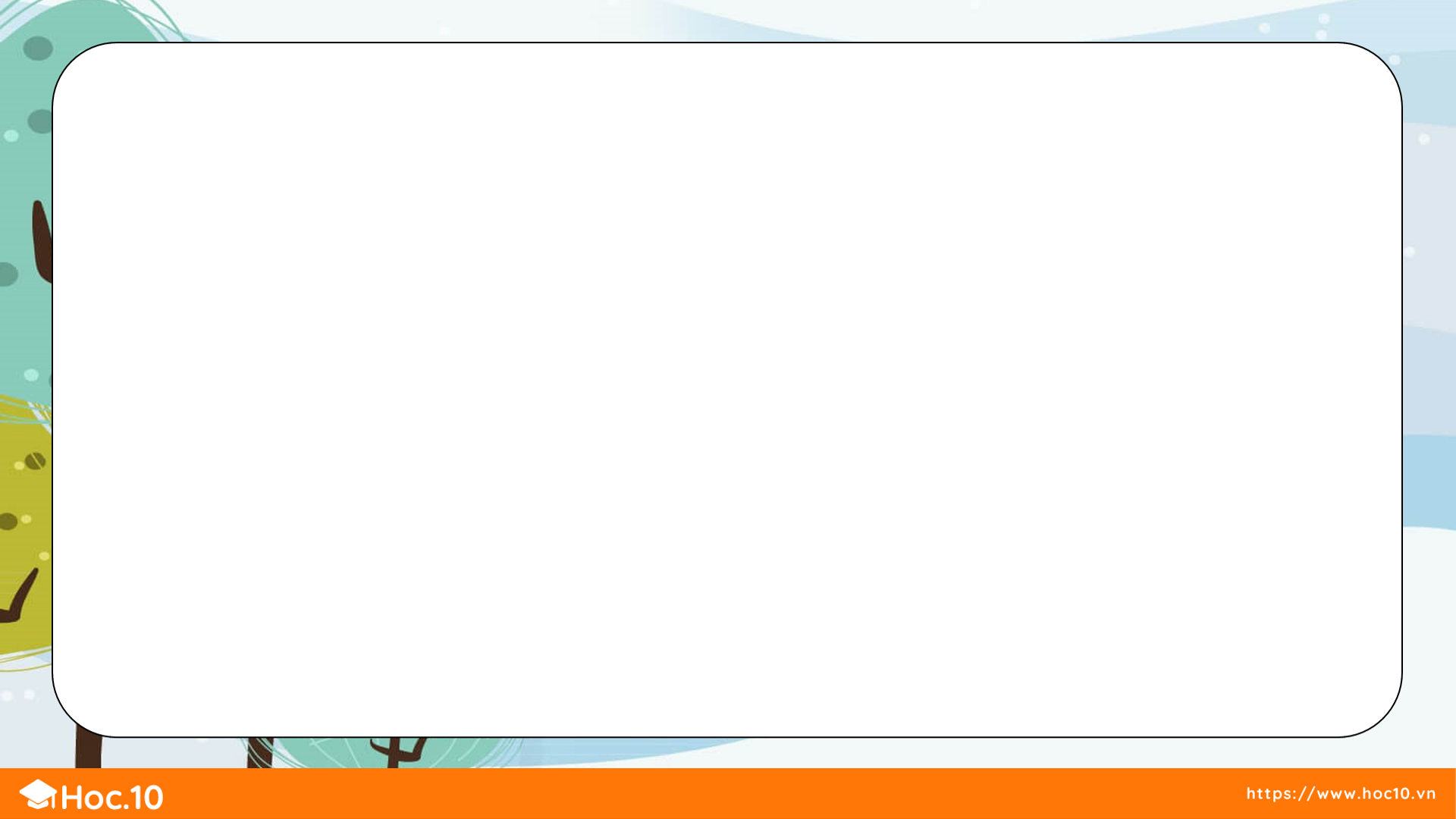 1 ngày =
24 giờ
?  giờ
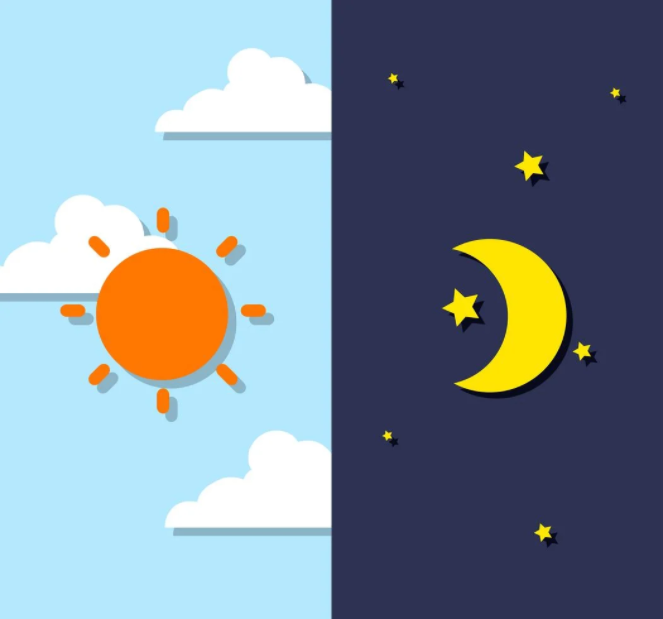 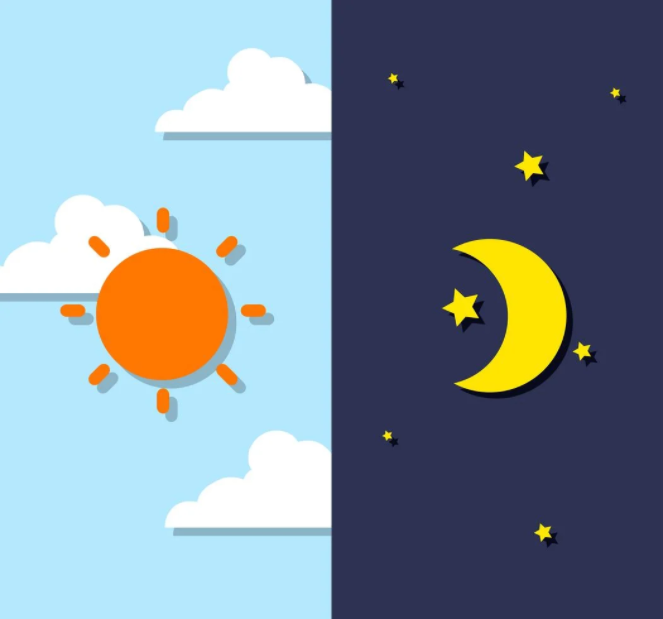 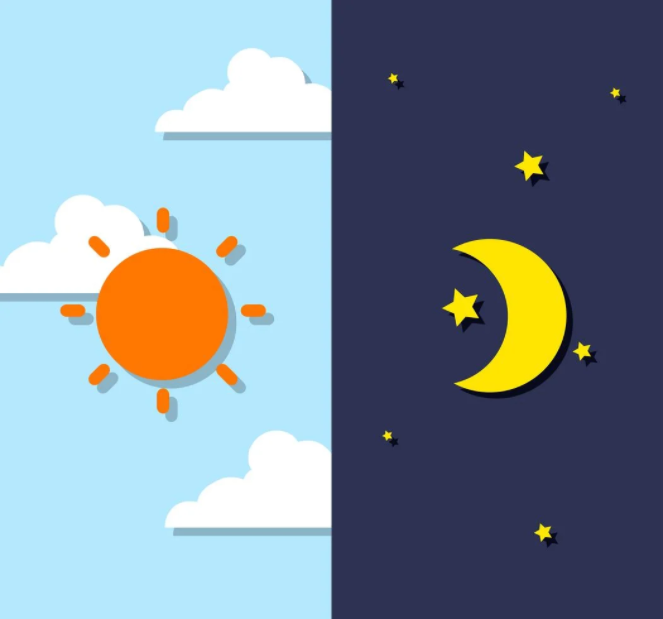 12 giờ đêm hôm sau
hay 24 giờ
12 giờ đêm hôm trước hay 0 giờ
24 giờ trong 1 ngày được tính: từ 12 giờ đêm hôm trước 
                                                      đến 12 giờ đêm hôm sau.
Viết giờ thích hợp vào các  buổi trong ngày
2 giờ sáng,
1 giờ sáng,
4 giờ sáng,
3 giờ sáng,
5 giờ sáng,
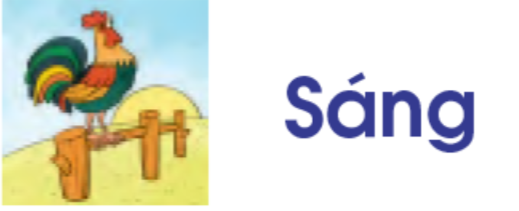 Sáng
7 giờ sáng,
6 giờ sáng,
9 giờ sáng,
8 giờ sáng,
10 giờ sáng
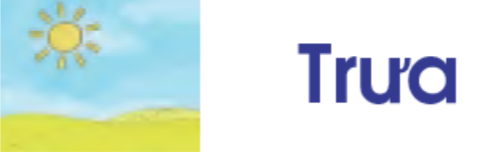 Trưa
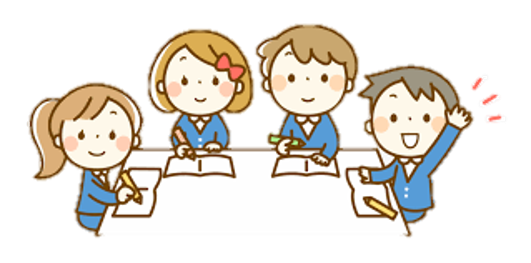 12 giờ trưa
11 giờ trưa,
1 giờ chiều (13 giờ),
2 giờ chiều (14 giờ),
3 giờ chiều (15 giờ),
Đêm
Đêm
Ngày
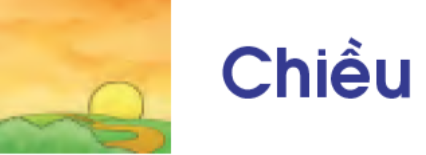 Chiều
4 giờ chiều (16 giờ),
5 giờ chiều (17 giờ),
6 giờ chiều (18 giờ),
Tối
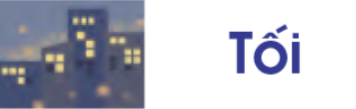 7 giờ tối (19 giờ),
8 giờ tối (20 giờ),
9 giờ tối (21 giờ),
THẢO LUẬN NHÓM
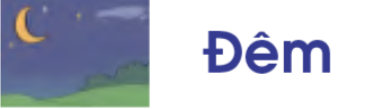 11 giờ đêm (23 giờ),
10 giờ đêm (22 giờ),
24 giờ đêm (24 giờ)
Đêm
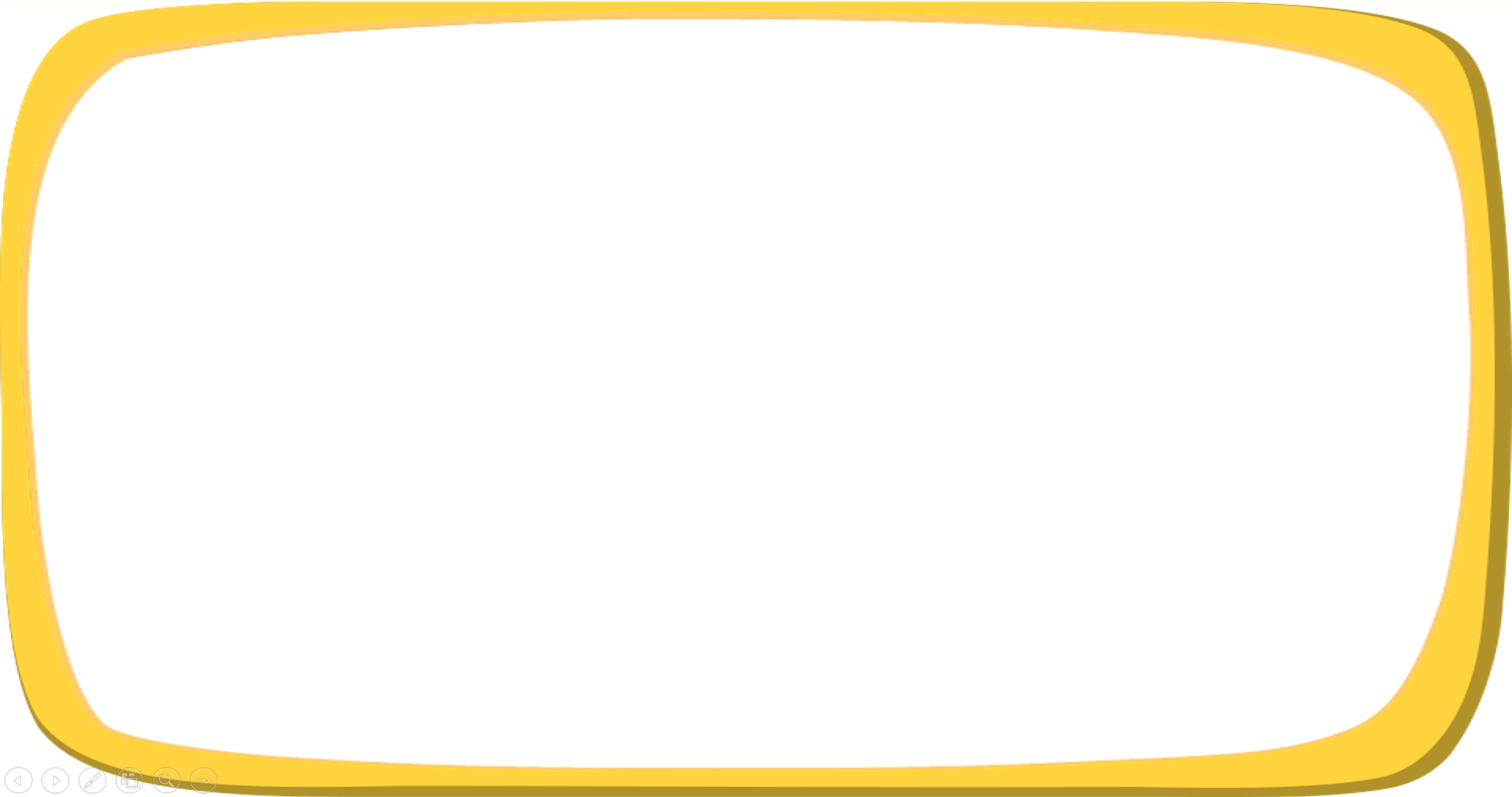 Thực hành xem đồng hồ và đọc giờ lớn hơn 12 giờ.
THẢO LUẬN NHÓM 2
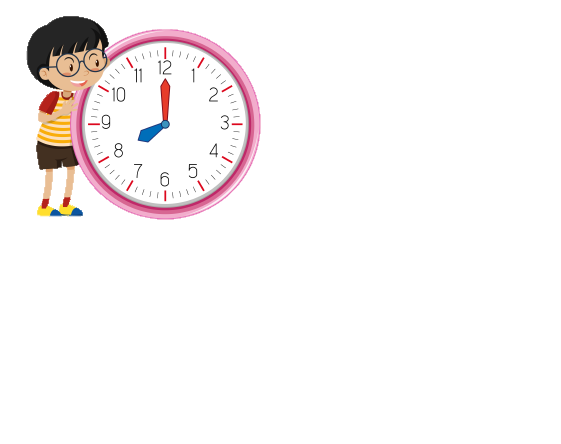 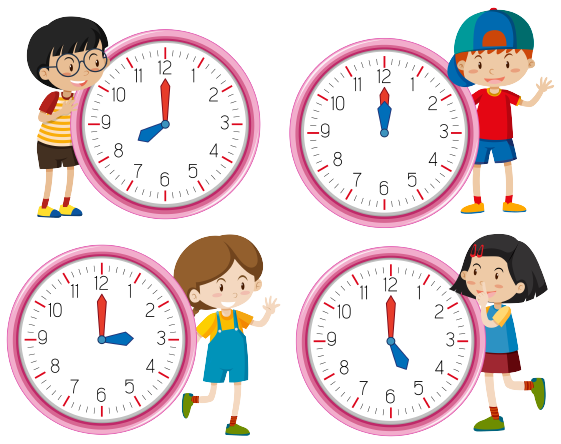 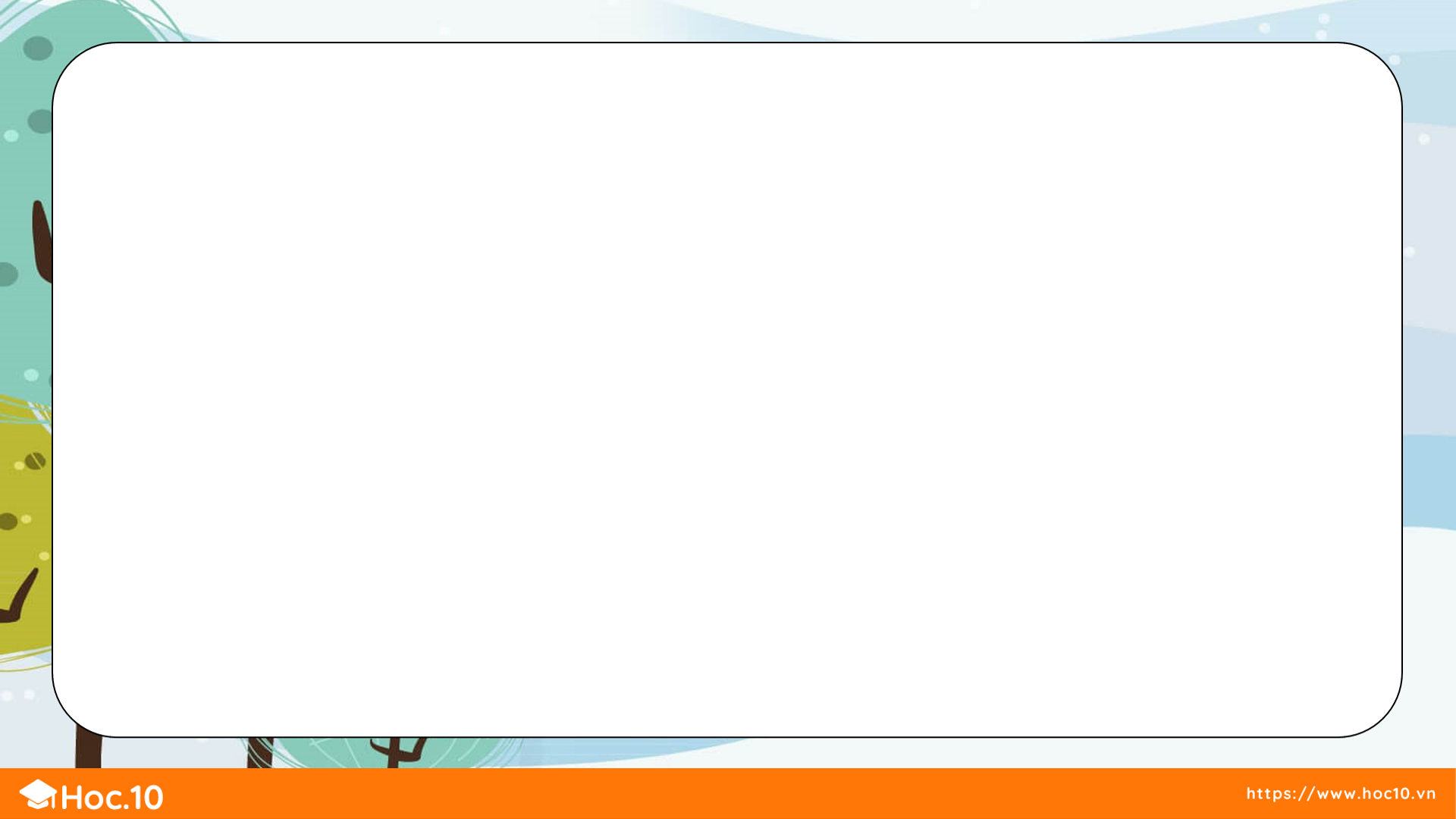 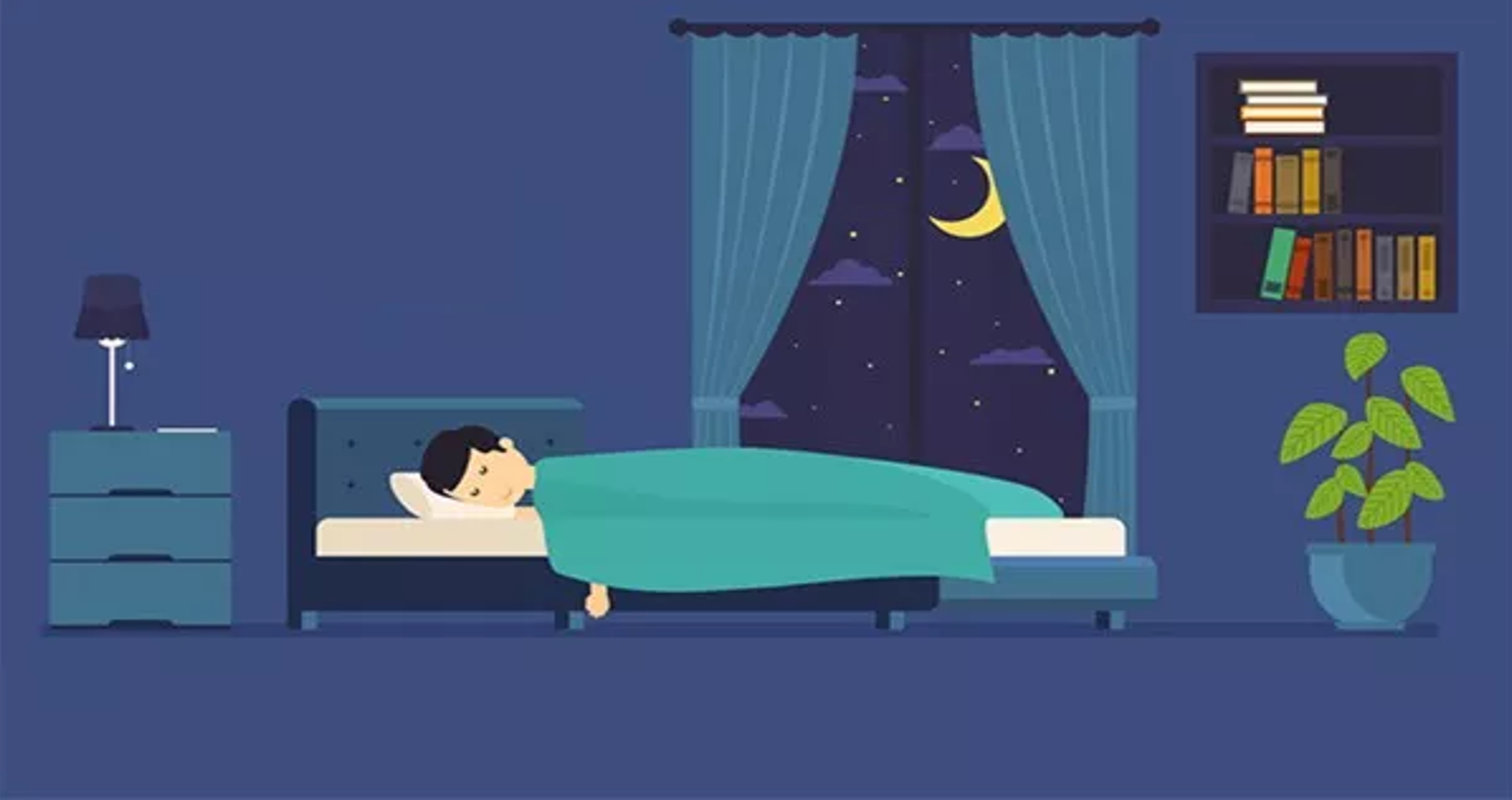 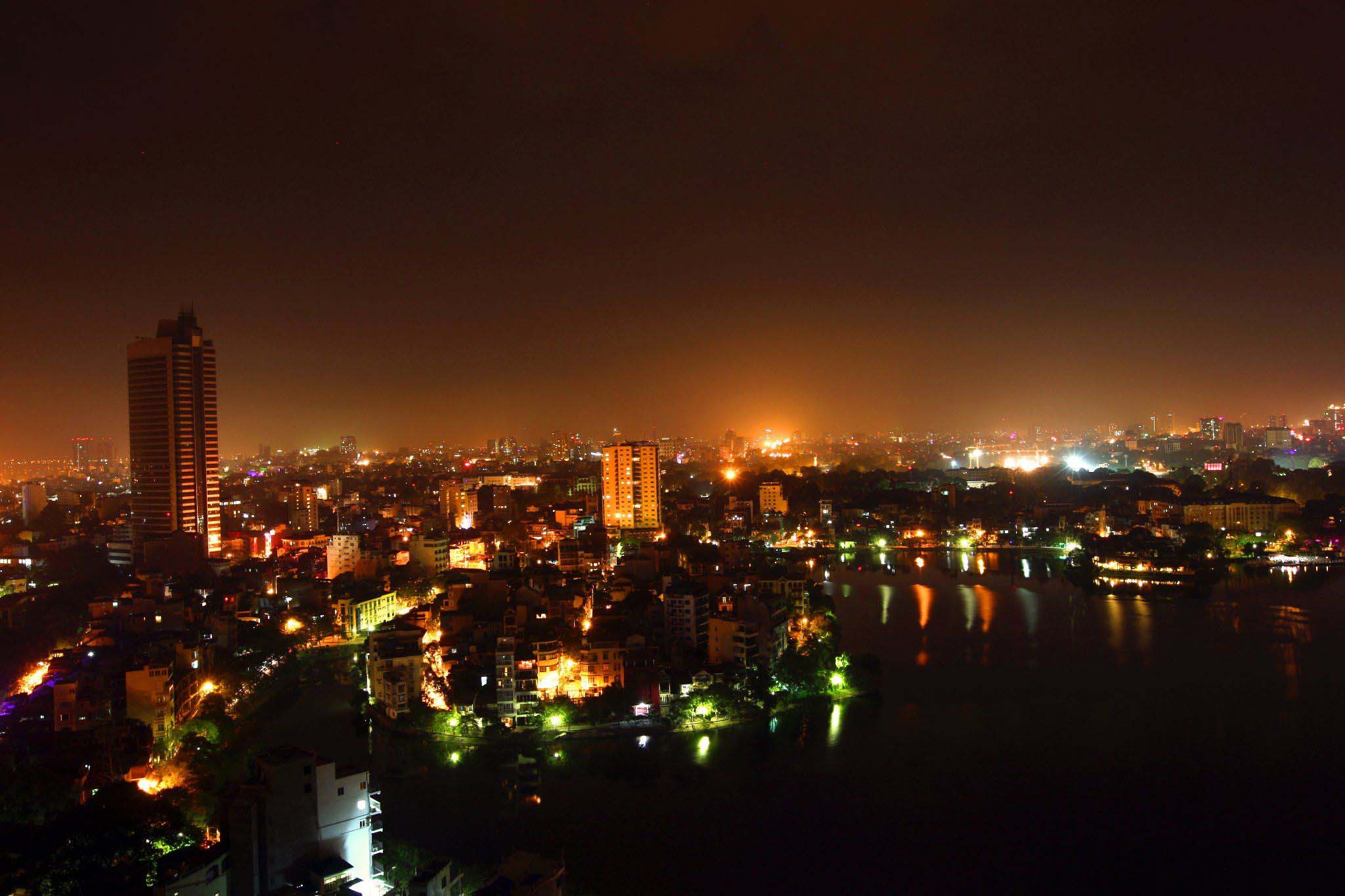 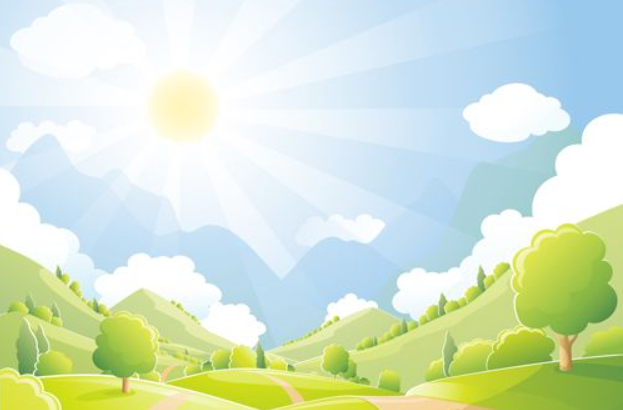 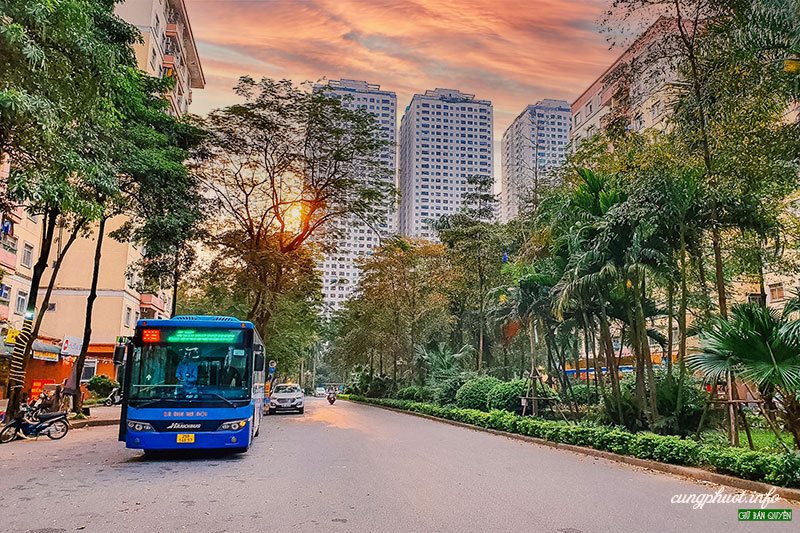 ĐỒNG HỒ CHỈ MẤY GIỜ?
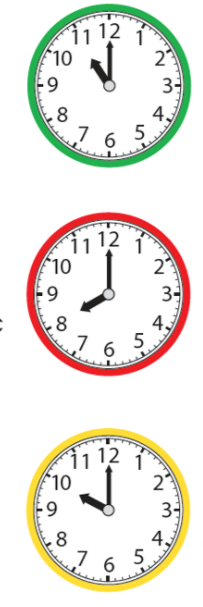 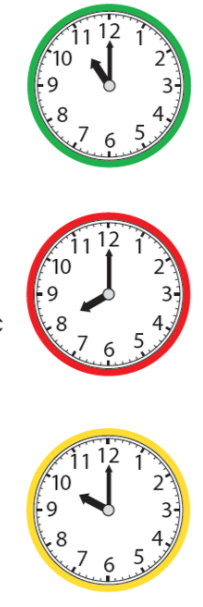 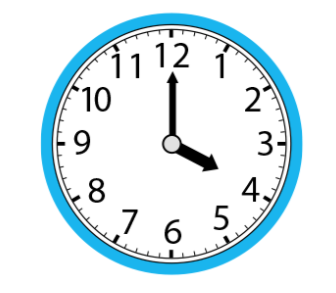 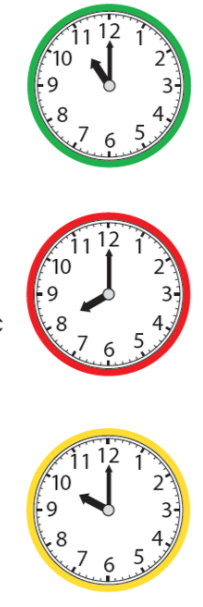 11 giờ trưa
8 giờ tối
hay 20 giờ
10 giờ đêm
hay 22 giờ
4 giờ chiều 
hay 16 giờ
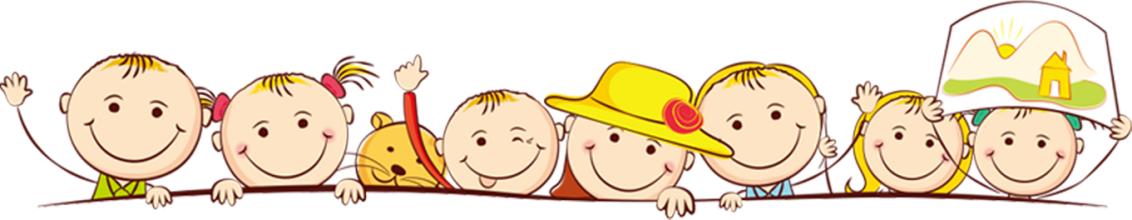 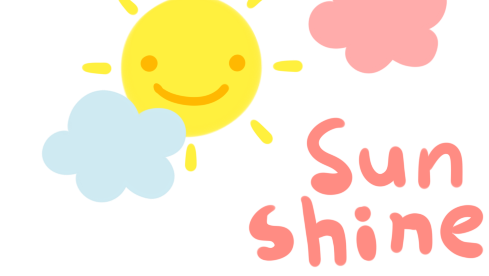 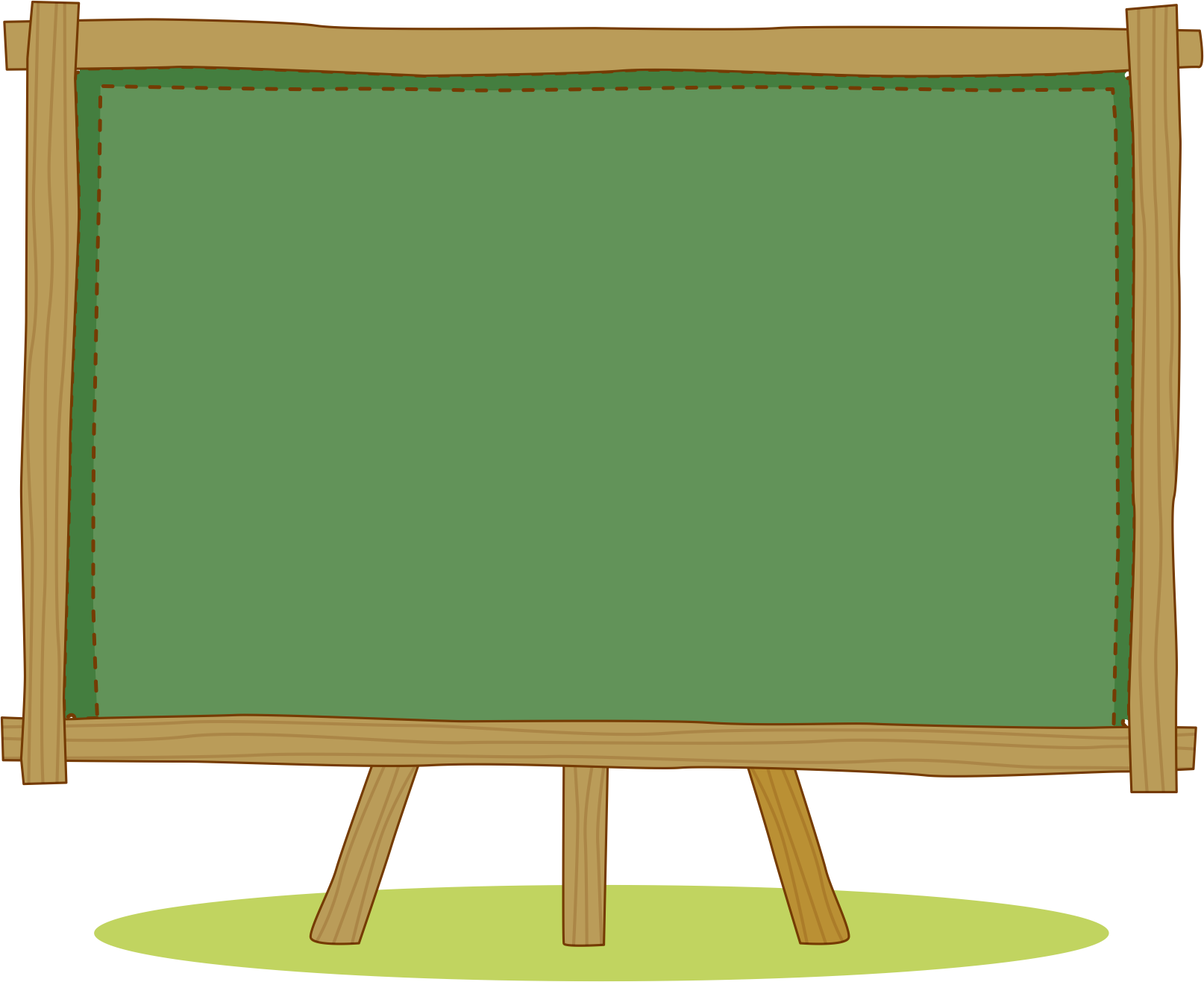 LUYỆN TẬP – 
THỰC HÀNH
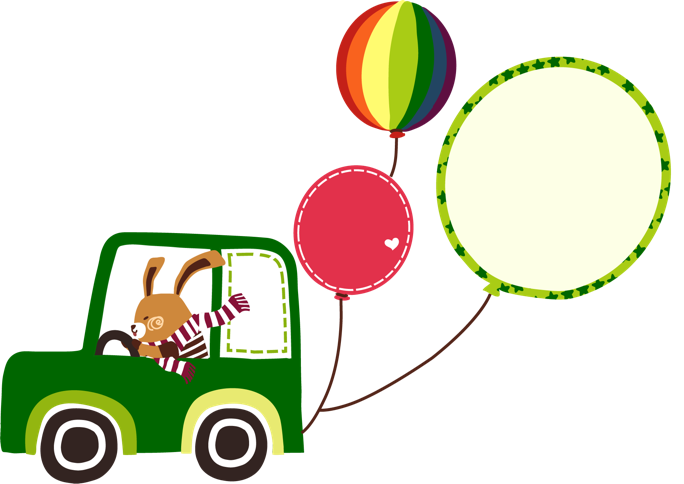 Quay kim trên mặt đồng hồ để đồng hồ chỉ:
1
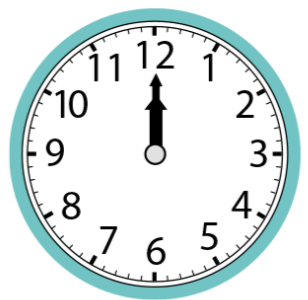 2 giờ, 5 giờ, 8 giờ, 11 giờ, 12 giờ
13 giờ, 14 giờ, 19 giờ, 20 giờ, 23 giờ
a)
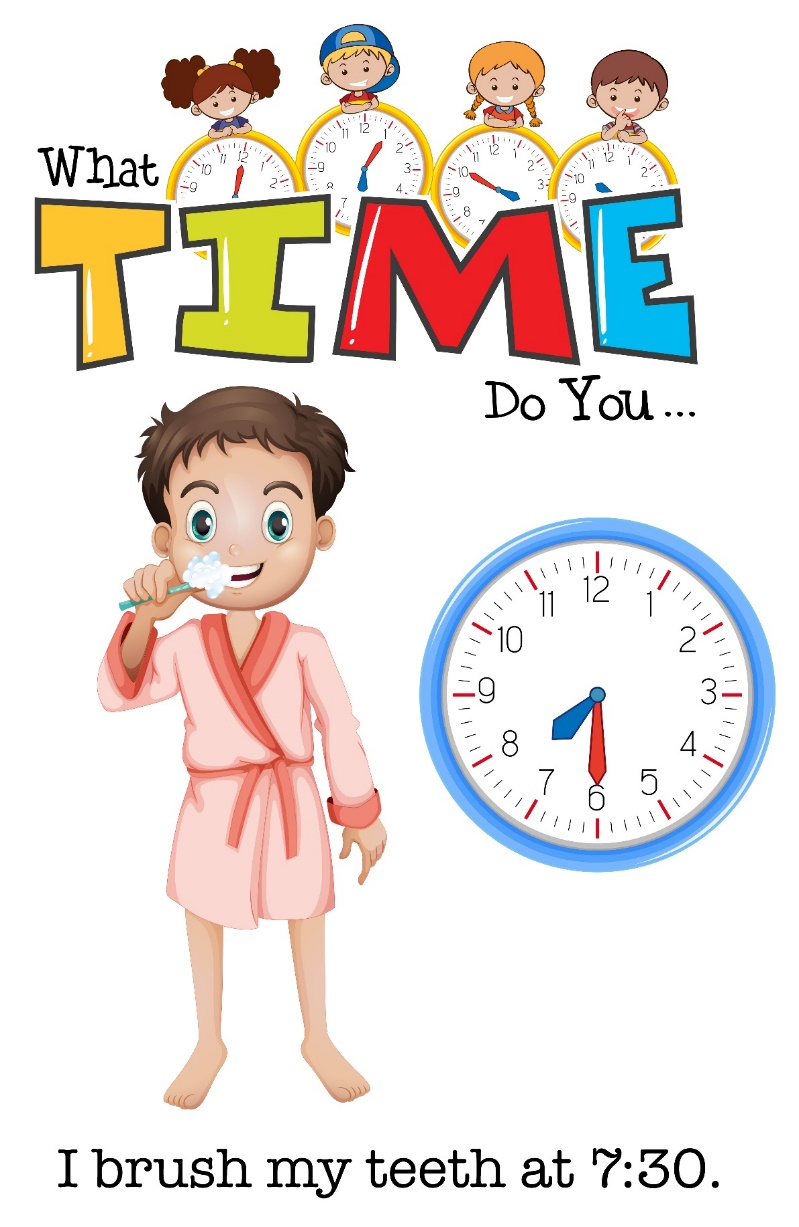 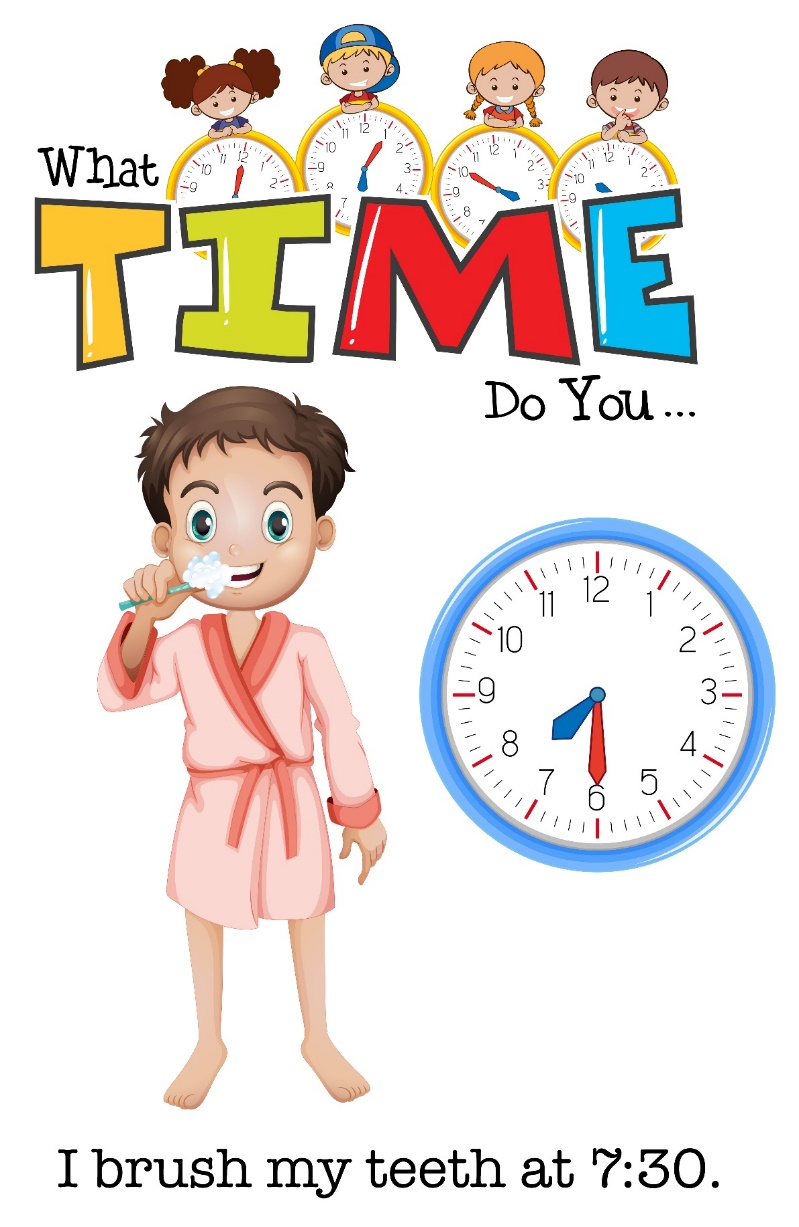 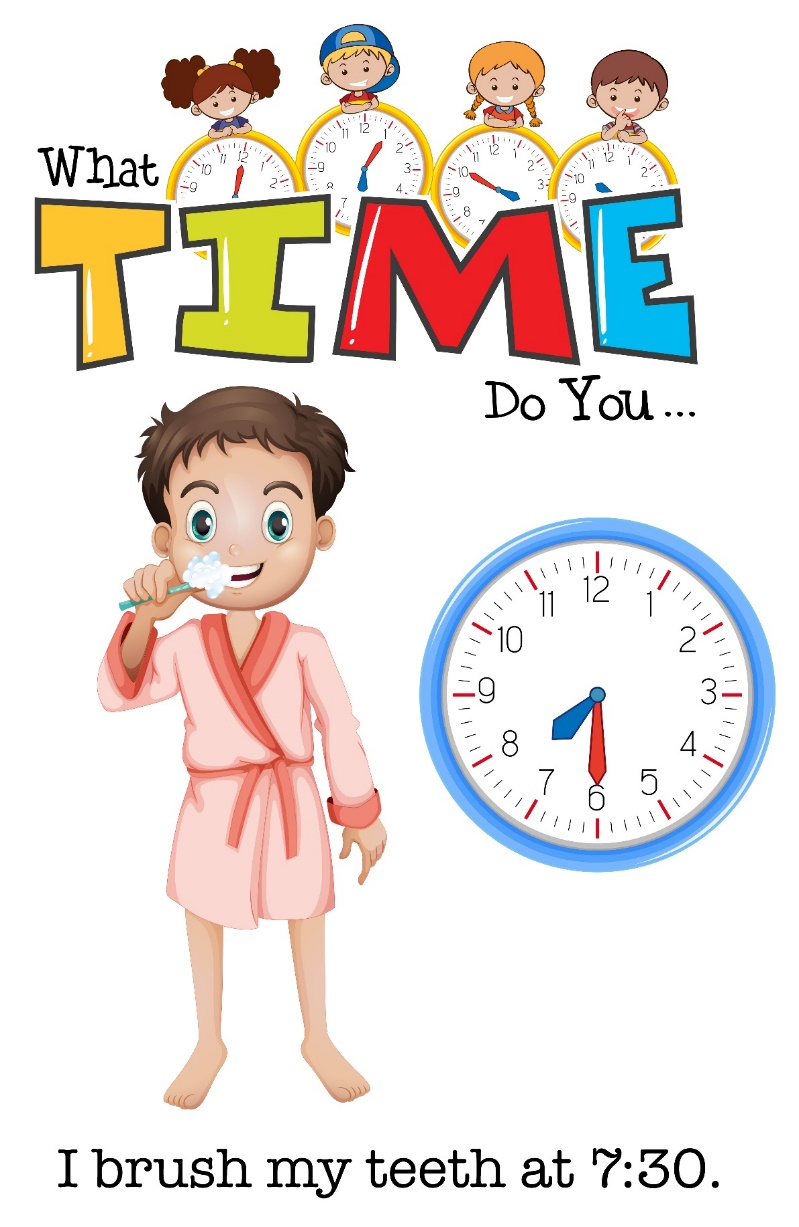 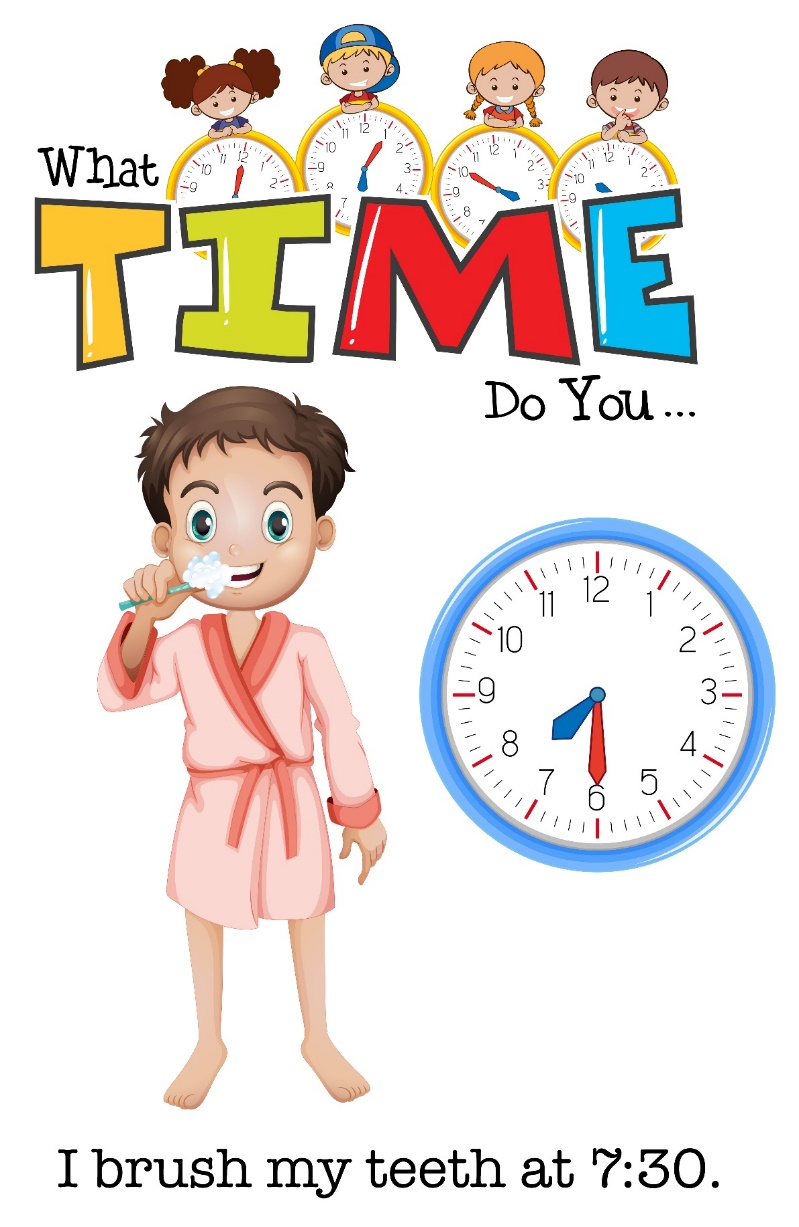 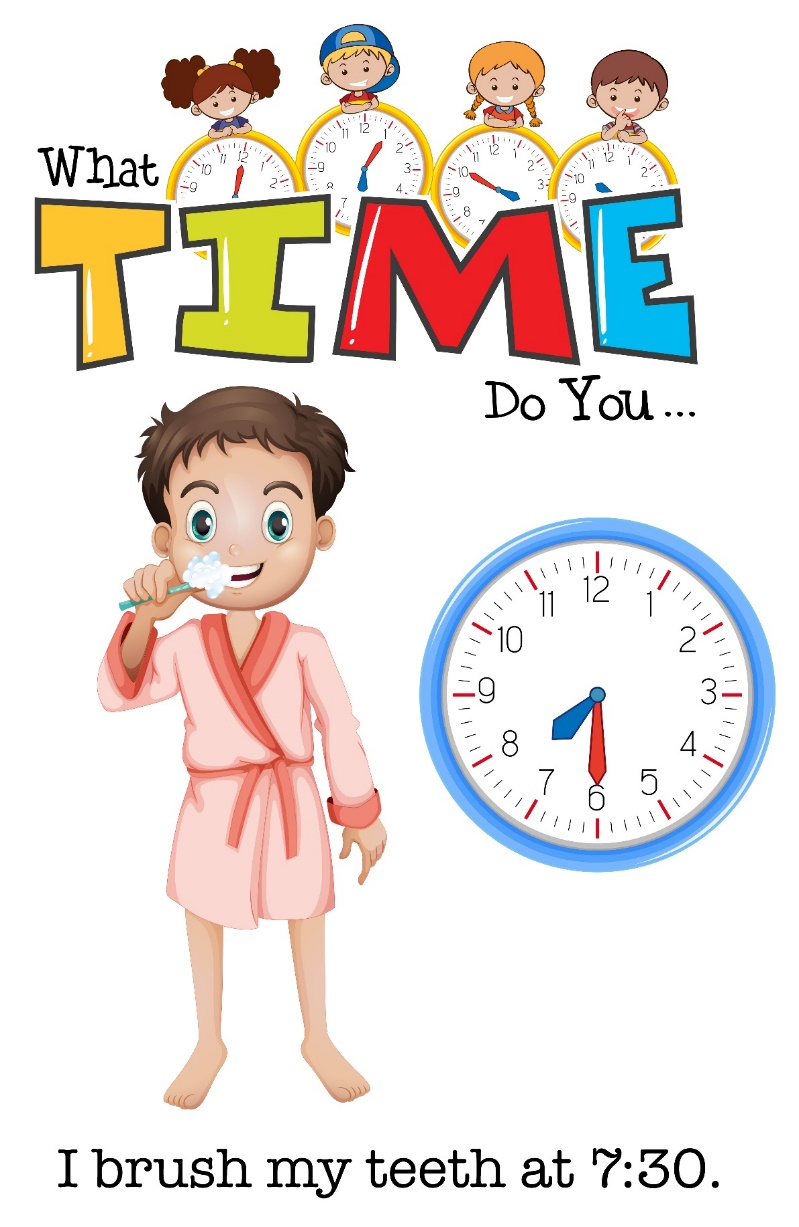 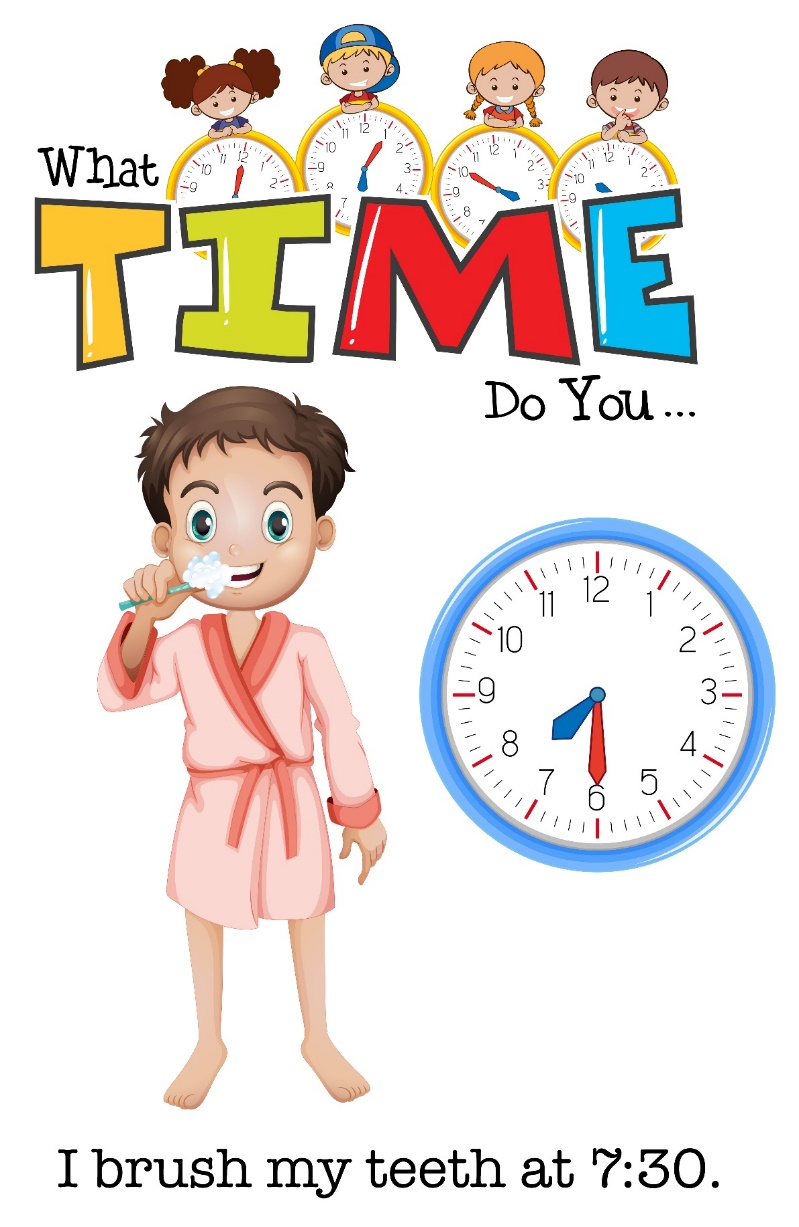 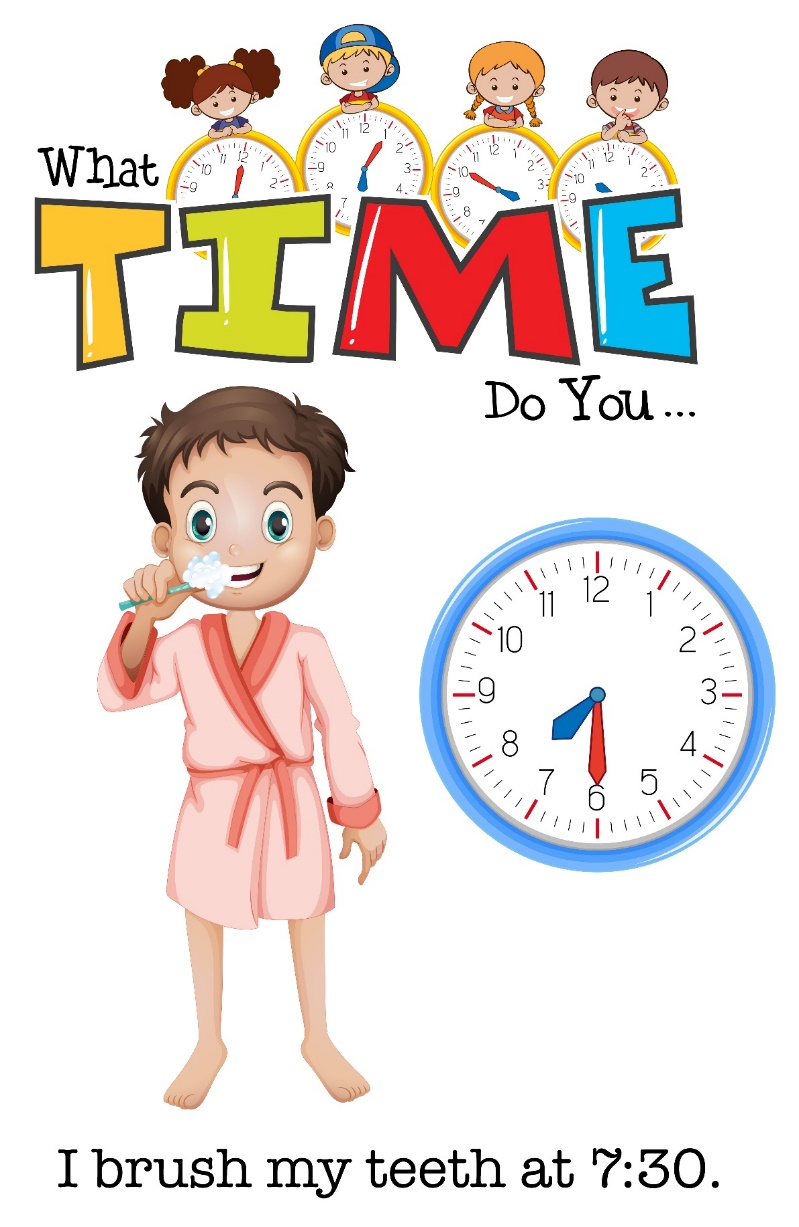 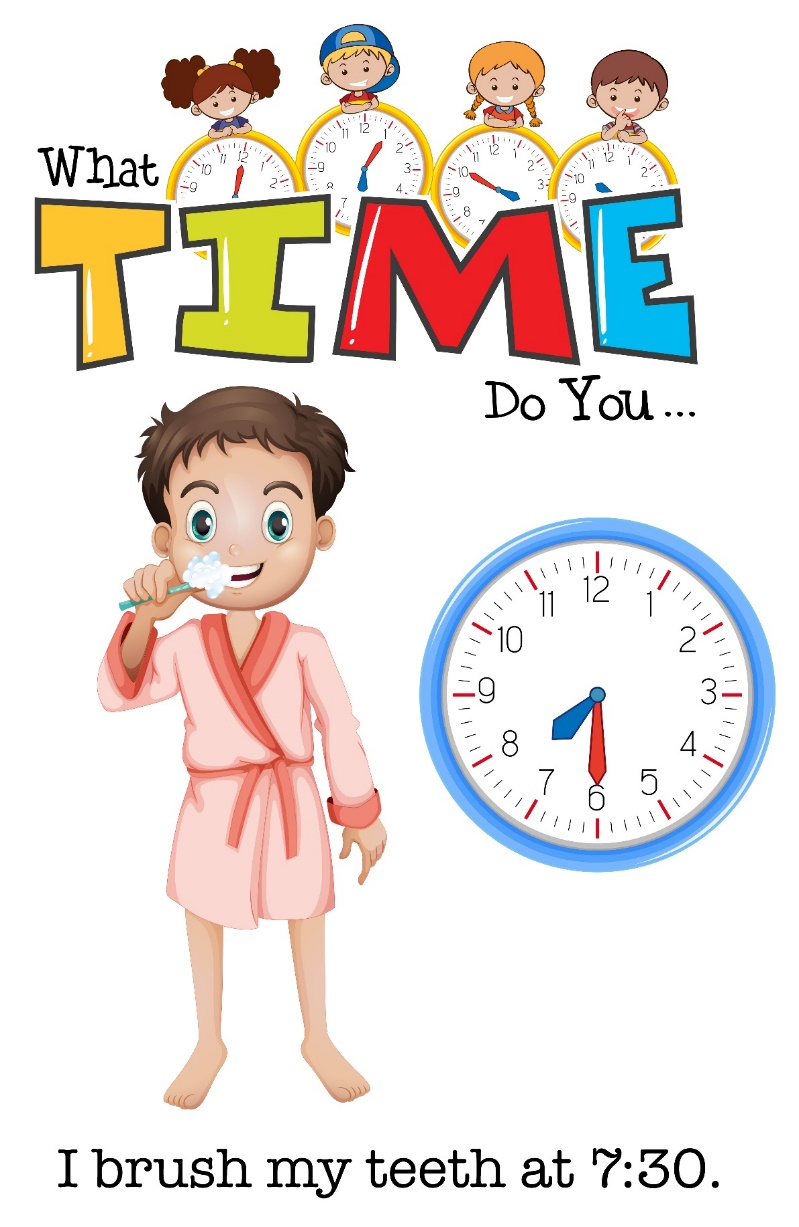 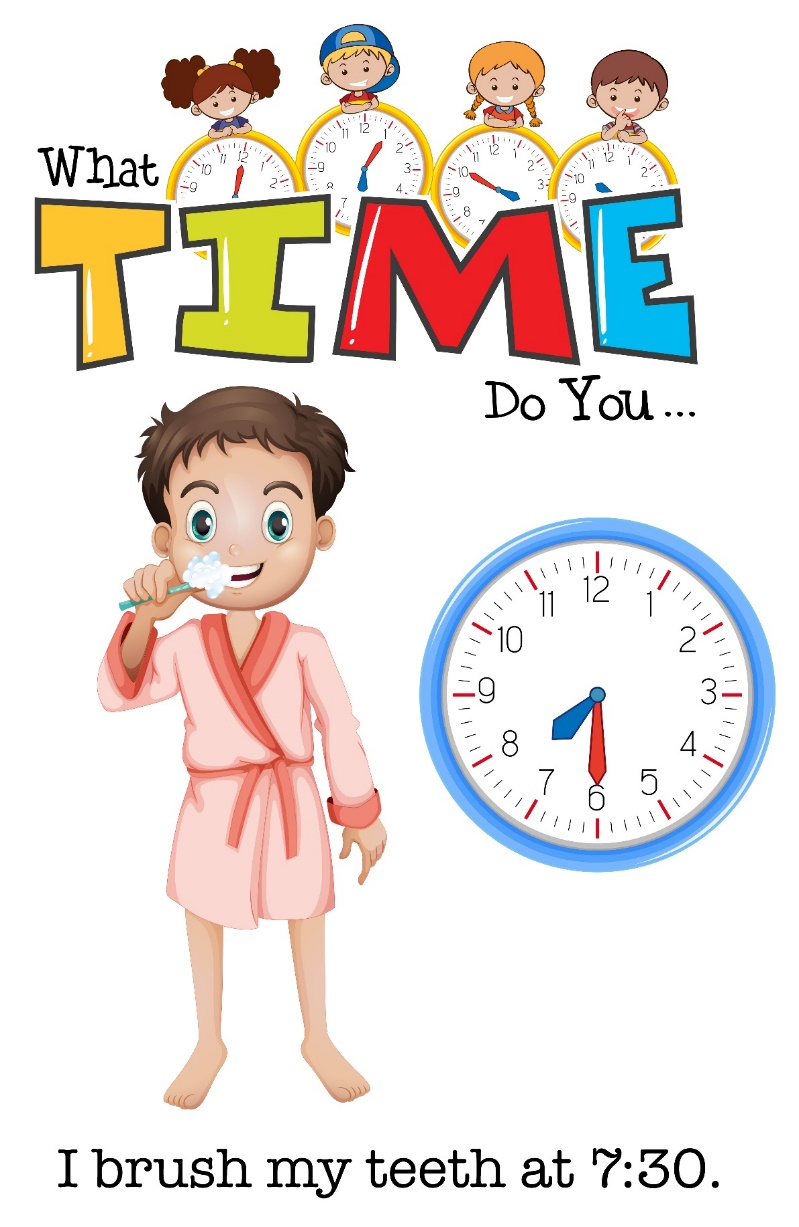 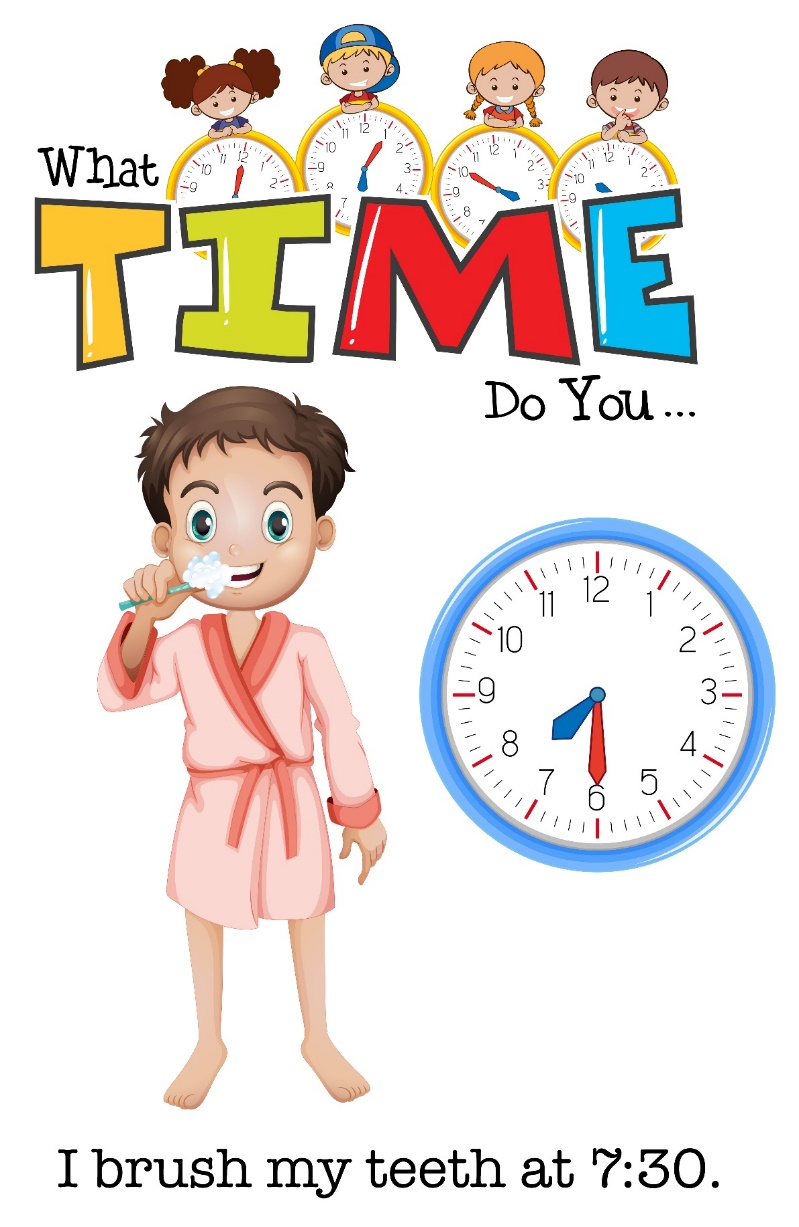 2 giờ
12 giờ
5 giờ
8 giờ
11 giờ
b)
13 giờ
23 giờ
14 giờ
19 giờ
20 giờ
Số?
2
Mẫu:
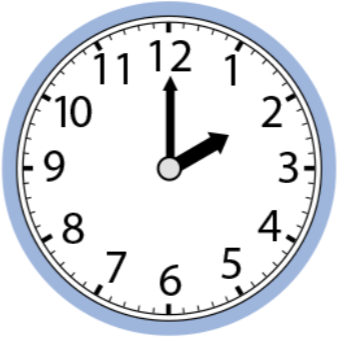 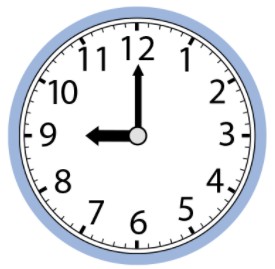 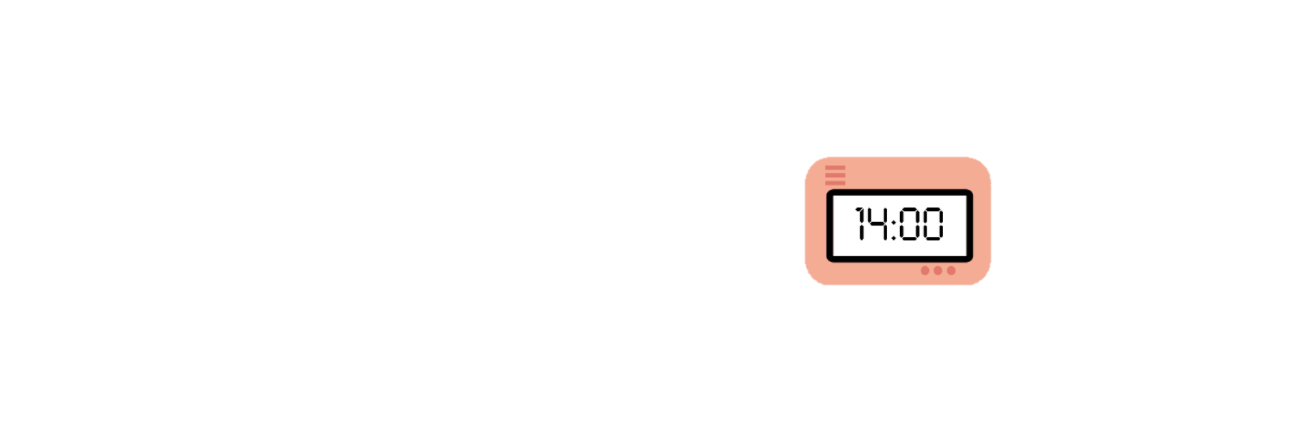 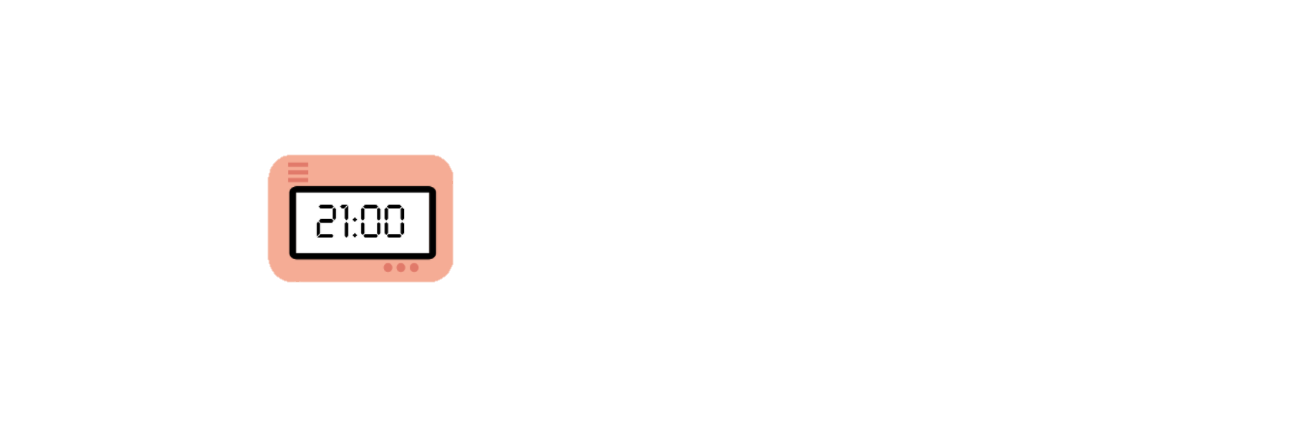 giờ hay       giờ chiều
21 giờ hay 9 giờ tối
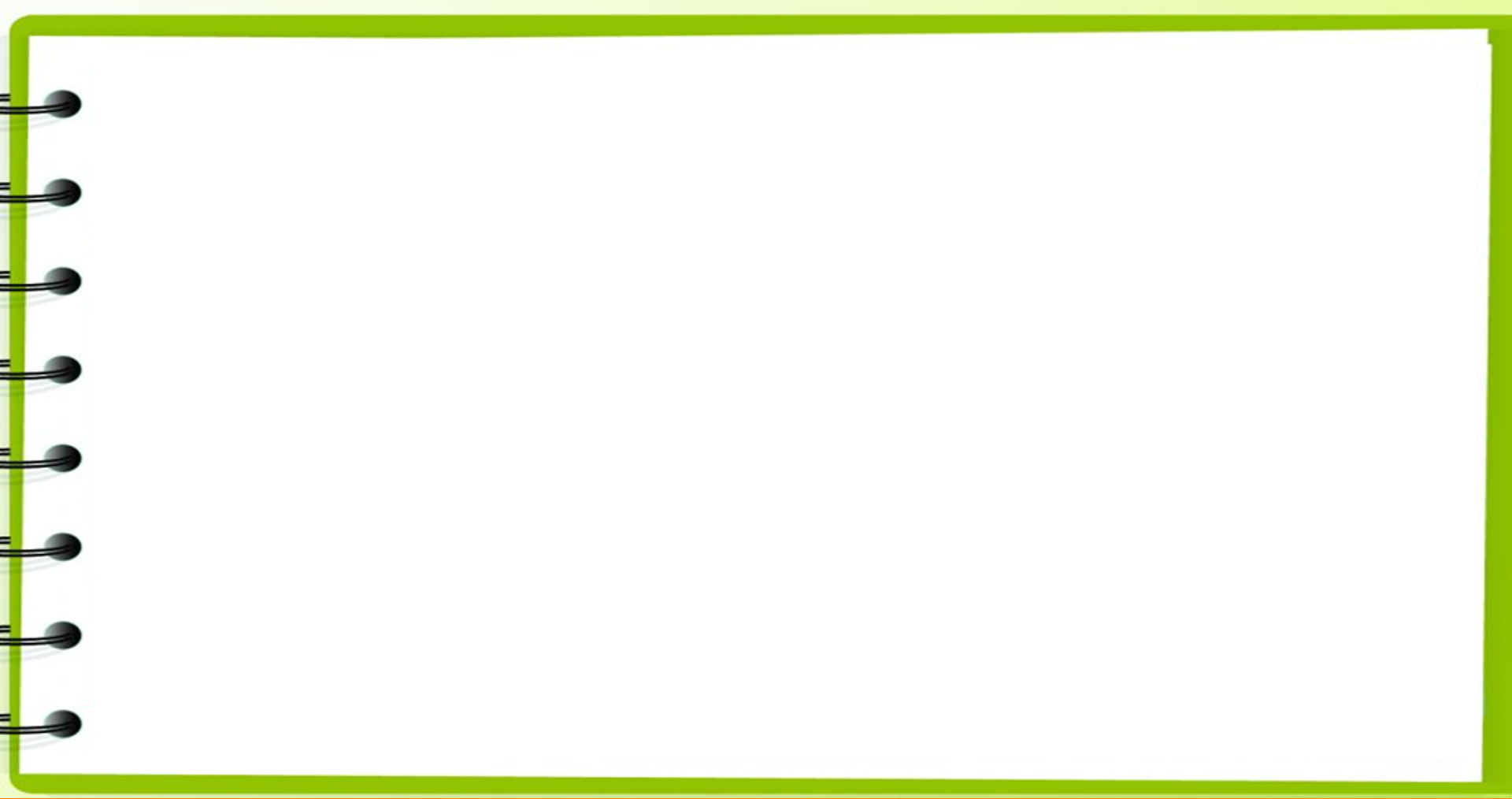 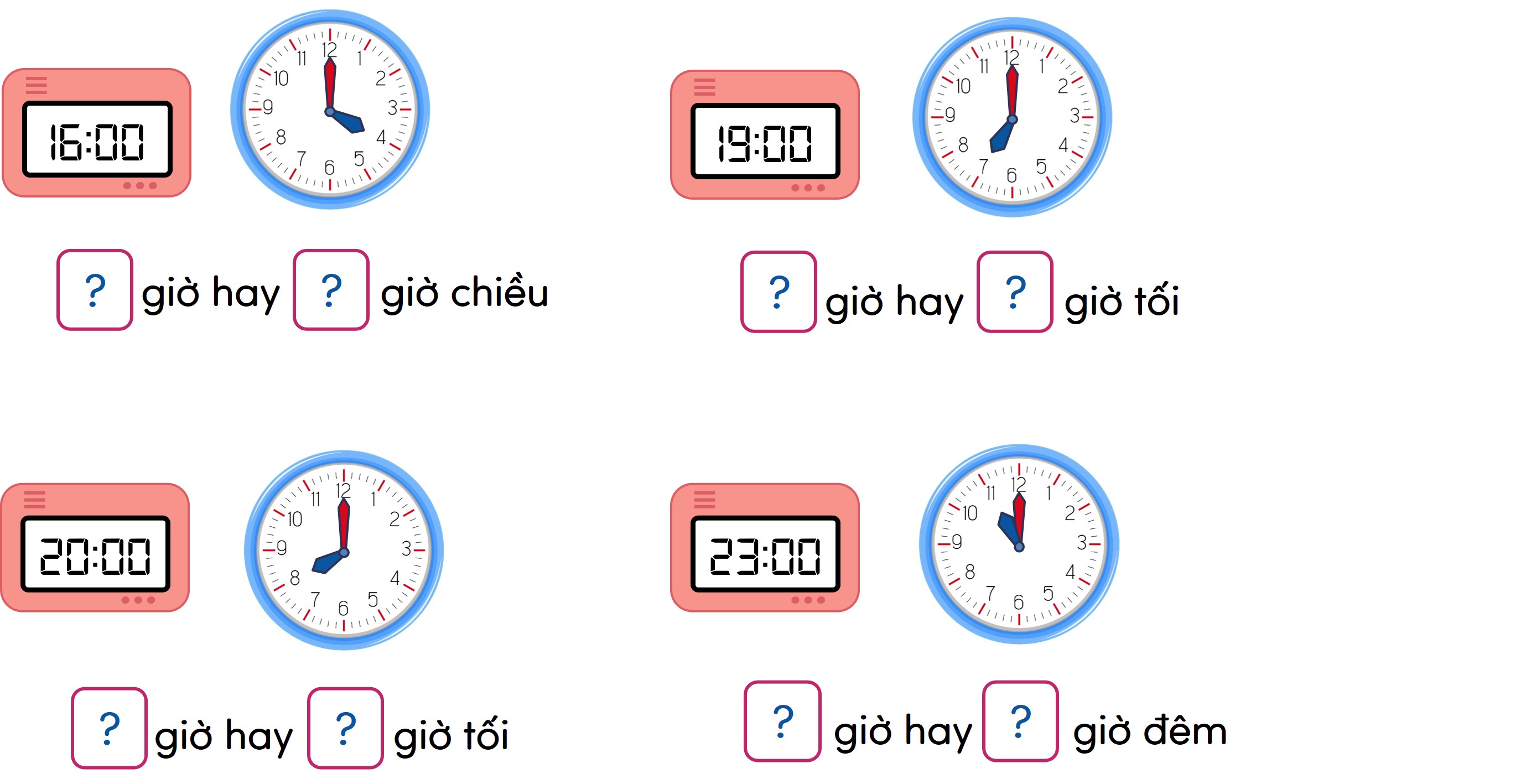 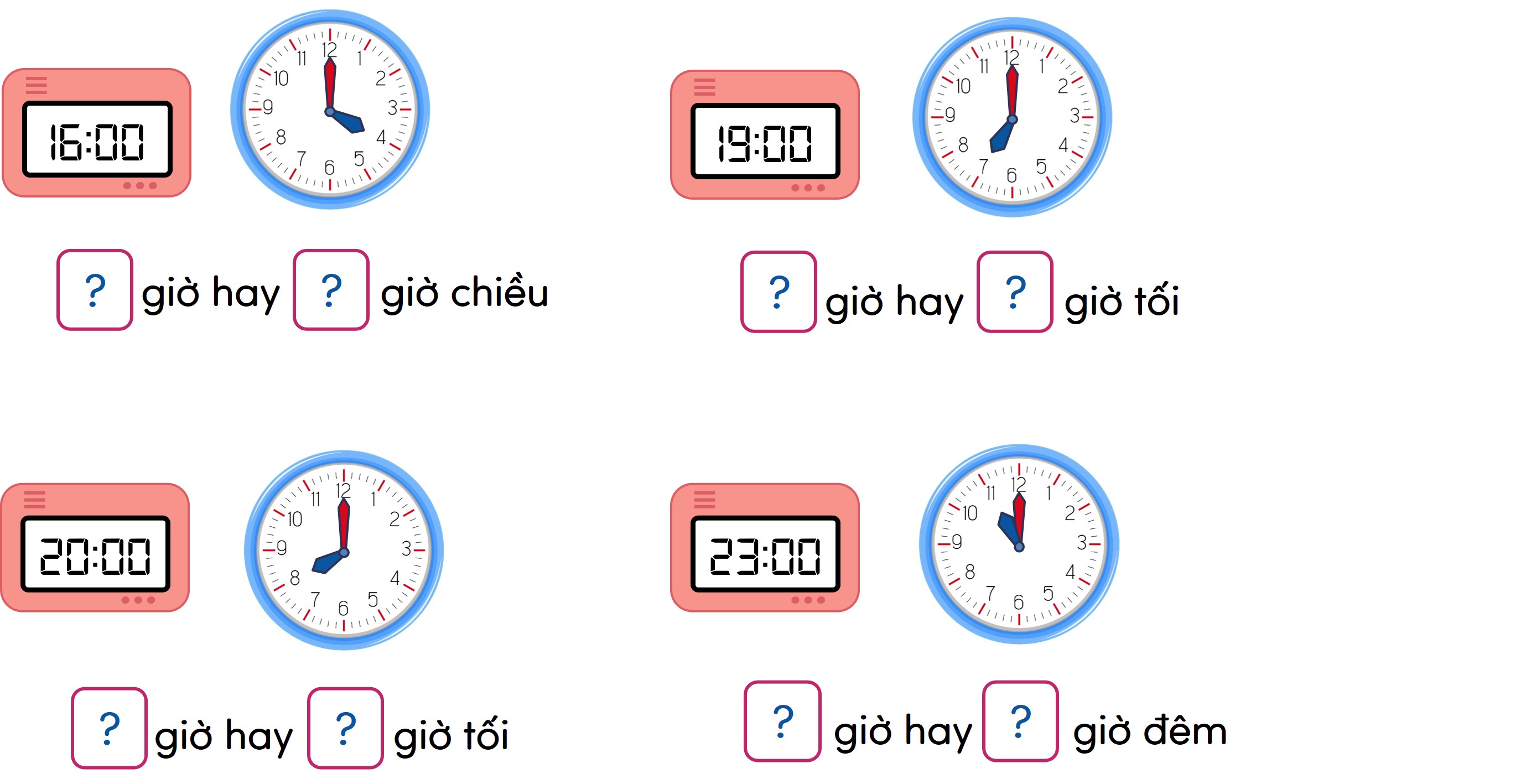 16
4
19
7
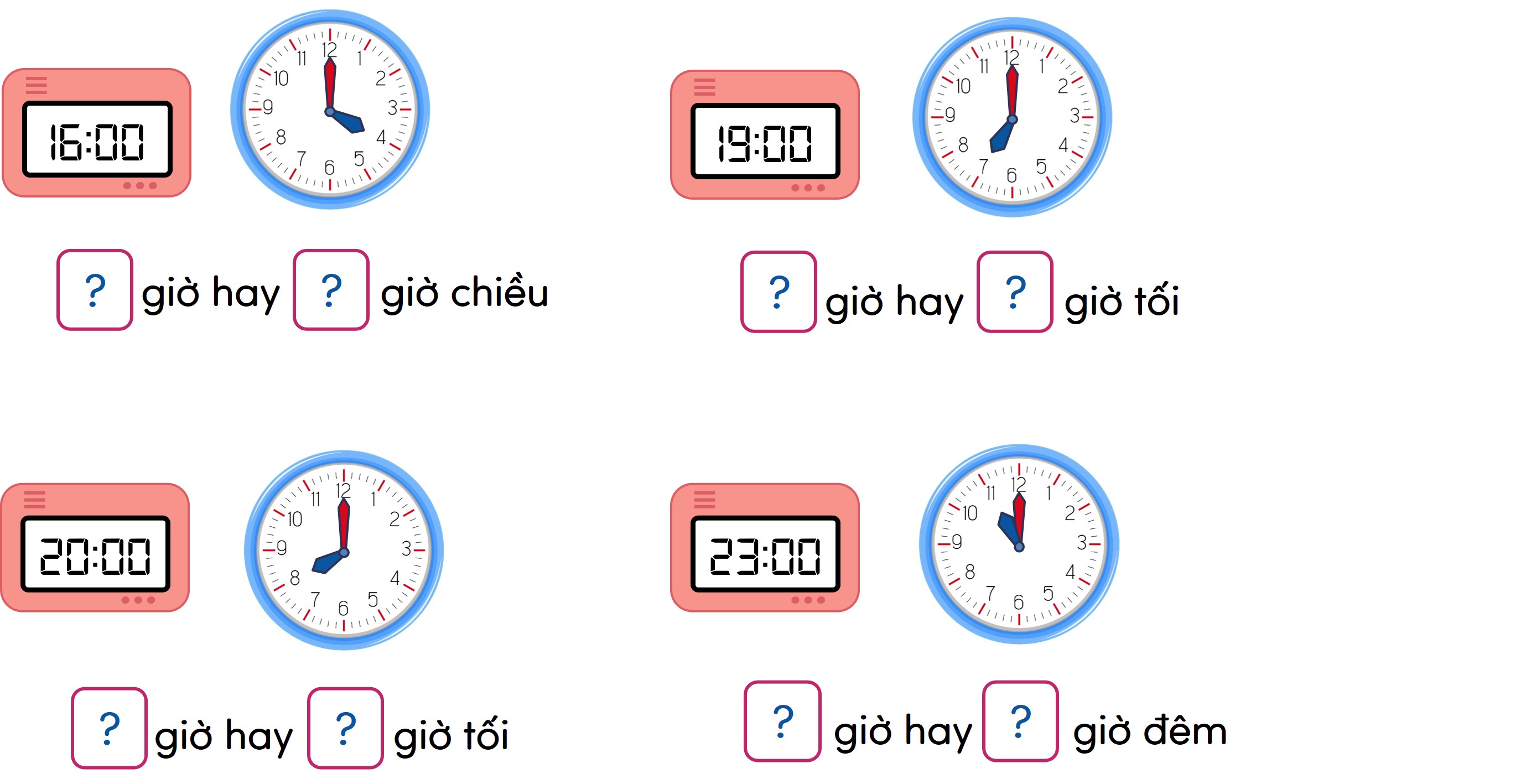 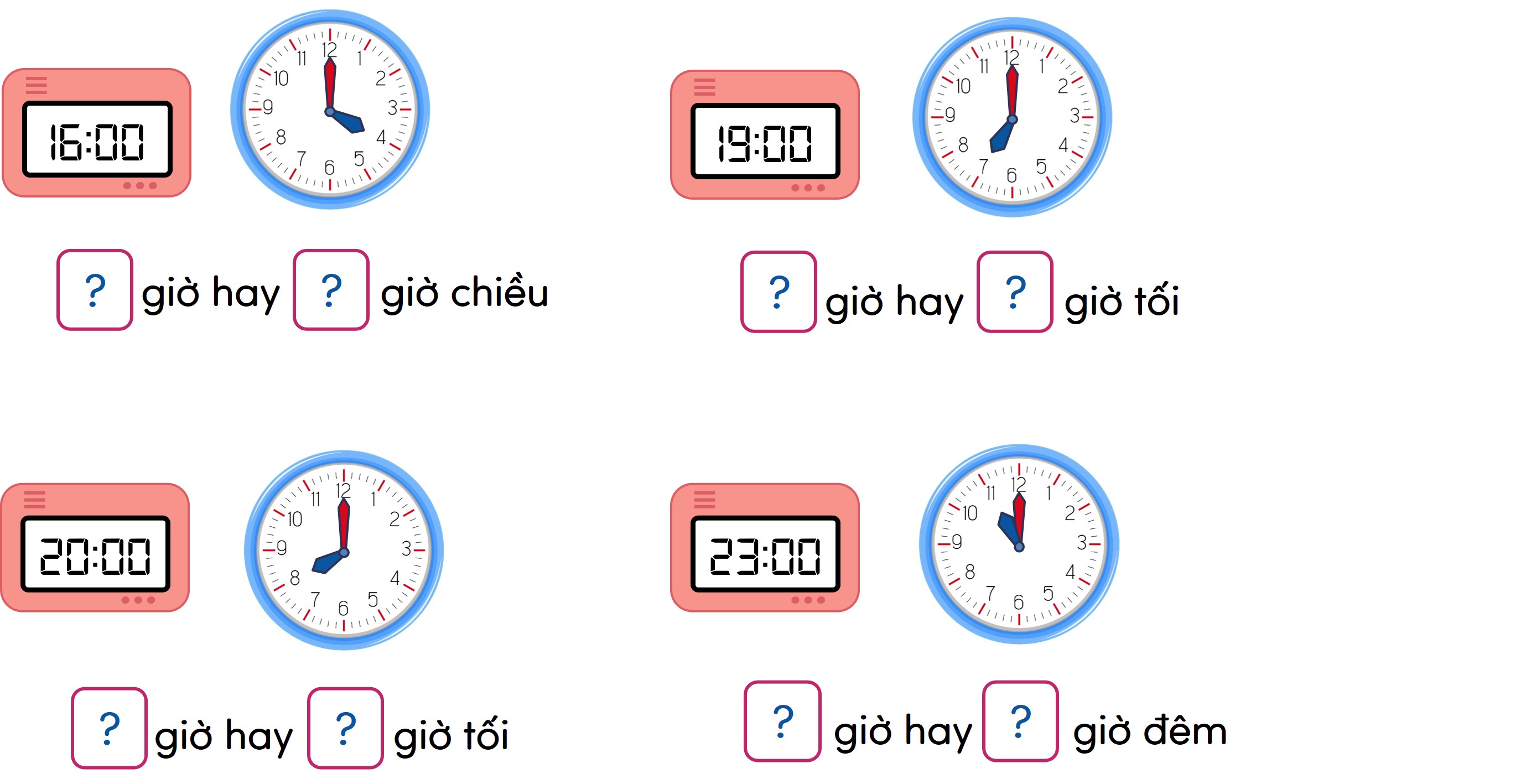 23
11
20
8
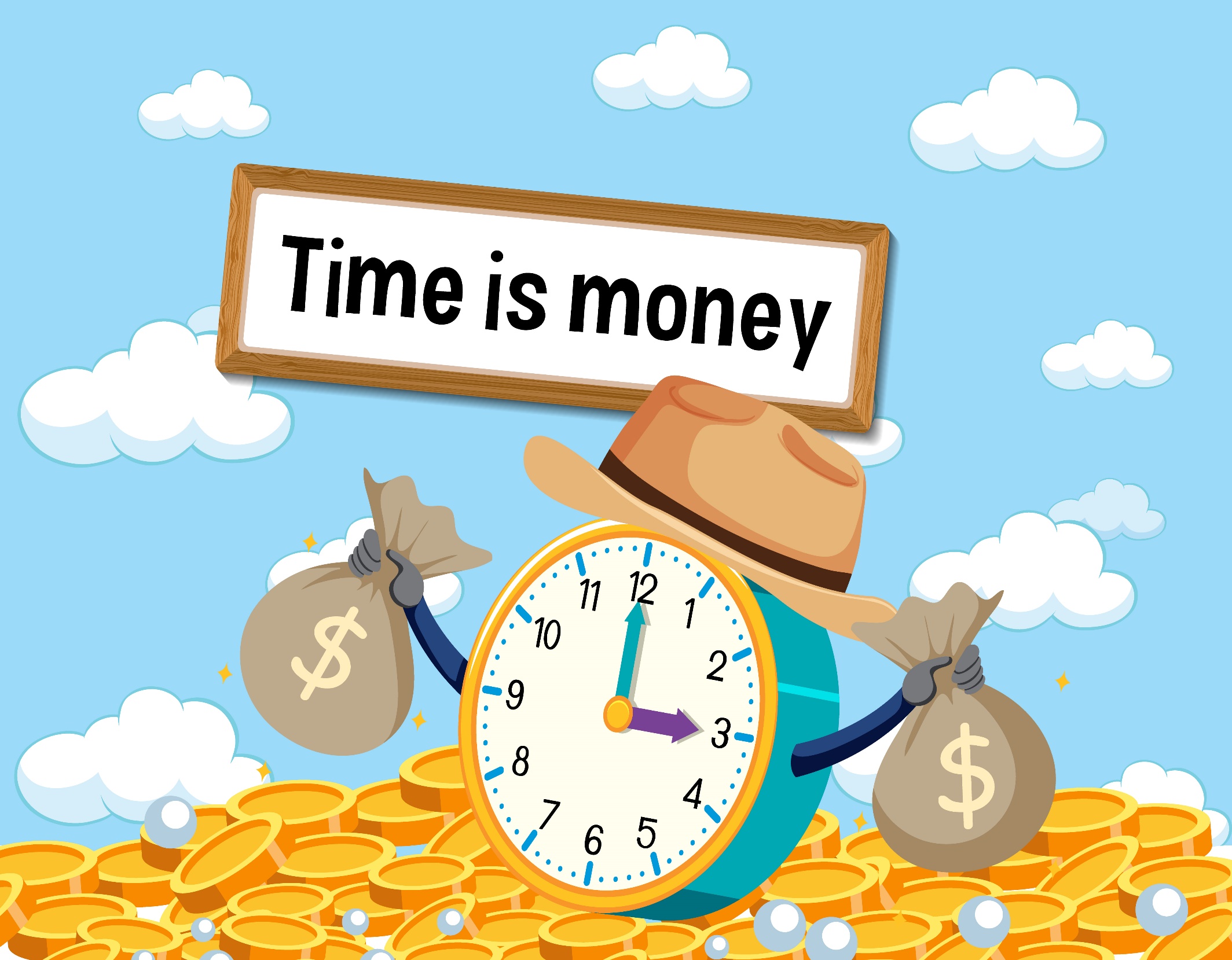 1
2
Thời gian là vàng
HƯỚNG DẪN
Thầy cô kích chuột số 1,2,3,4 để di chuyển tới câu hỏi.
Sau khi học sinh trả lời đúng, kích chuột vào đồng hồ để quay lại slide ô cửa
Thầy cô kích chuột vào mảnh ghép để mở dần bức tranh.
Sau khi mở được bức tranh, kích vào ảnh bức tranh đồng hồ để chuyển tới slide nội dung bài tiếp theo.
Hãy quý trọng thời gian
4
3
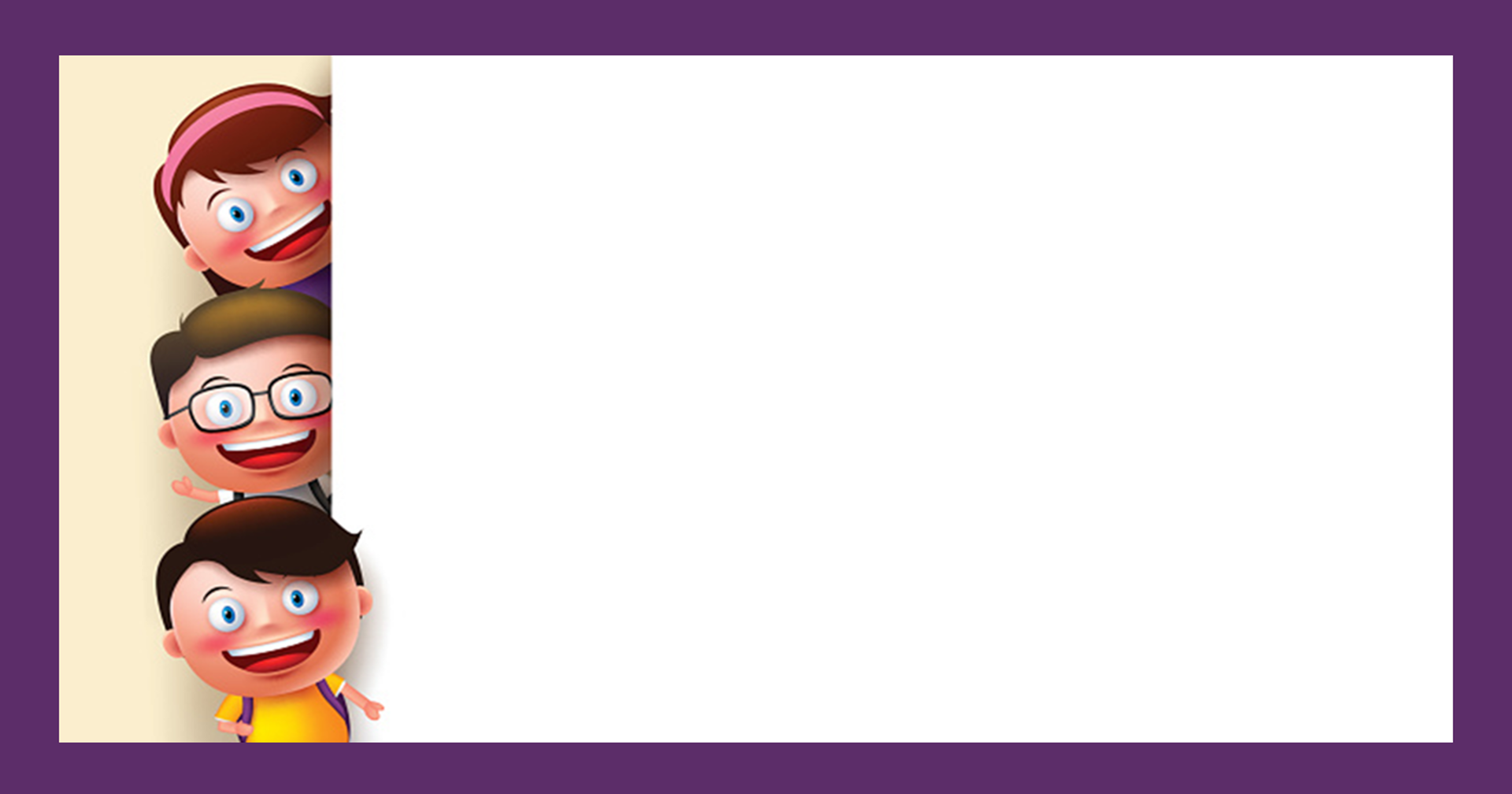 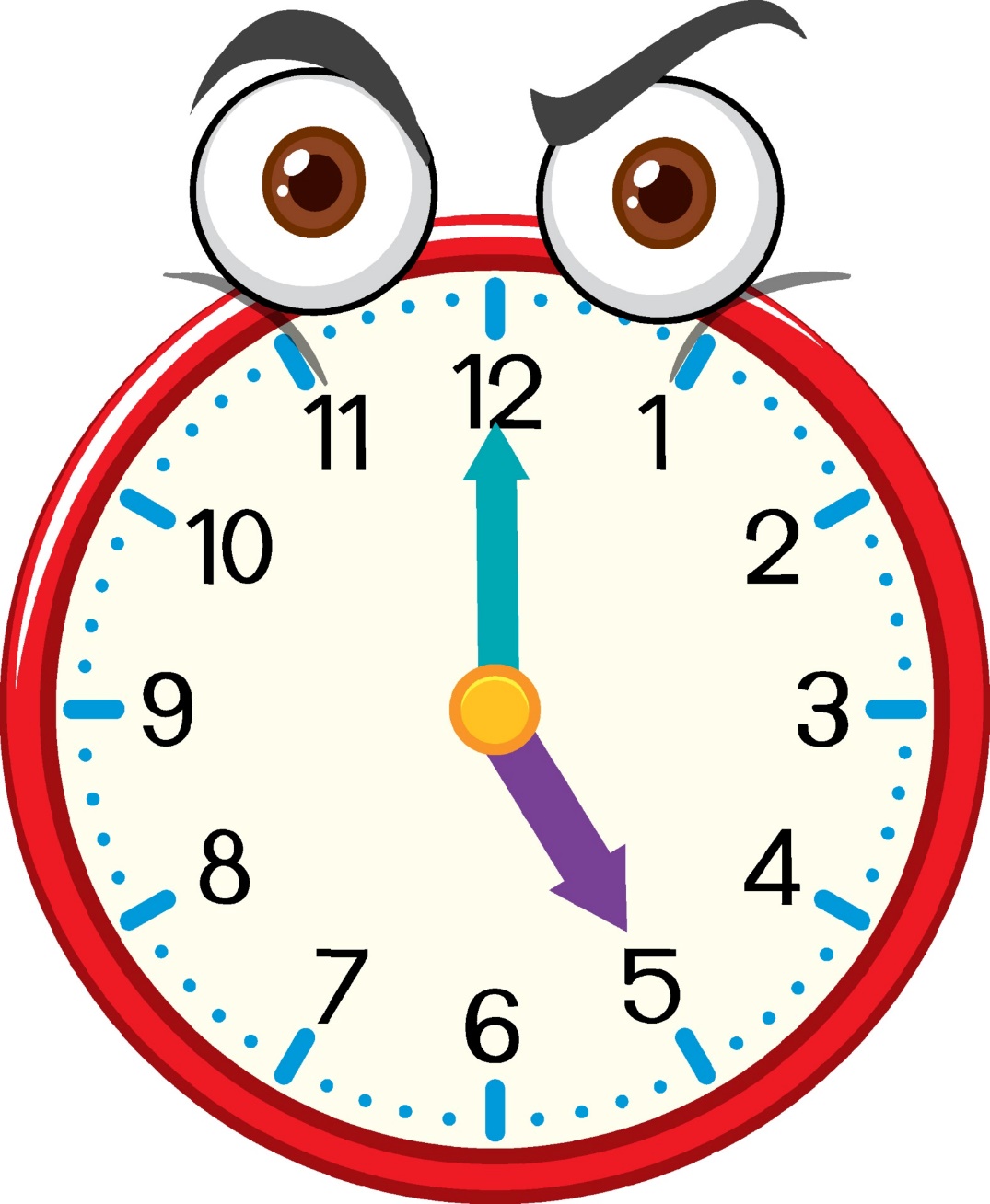 5 giờ 
hay 17 giờ
[Speaker Notes: kích chuột vào đồng hồ để quay lại slide ô cửa]
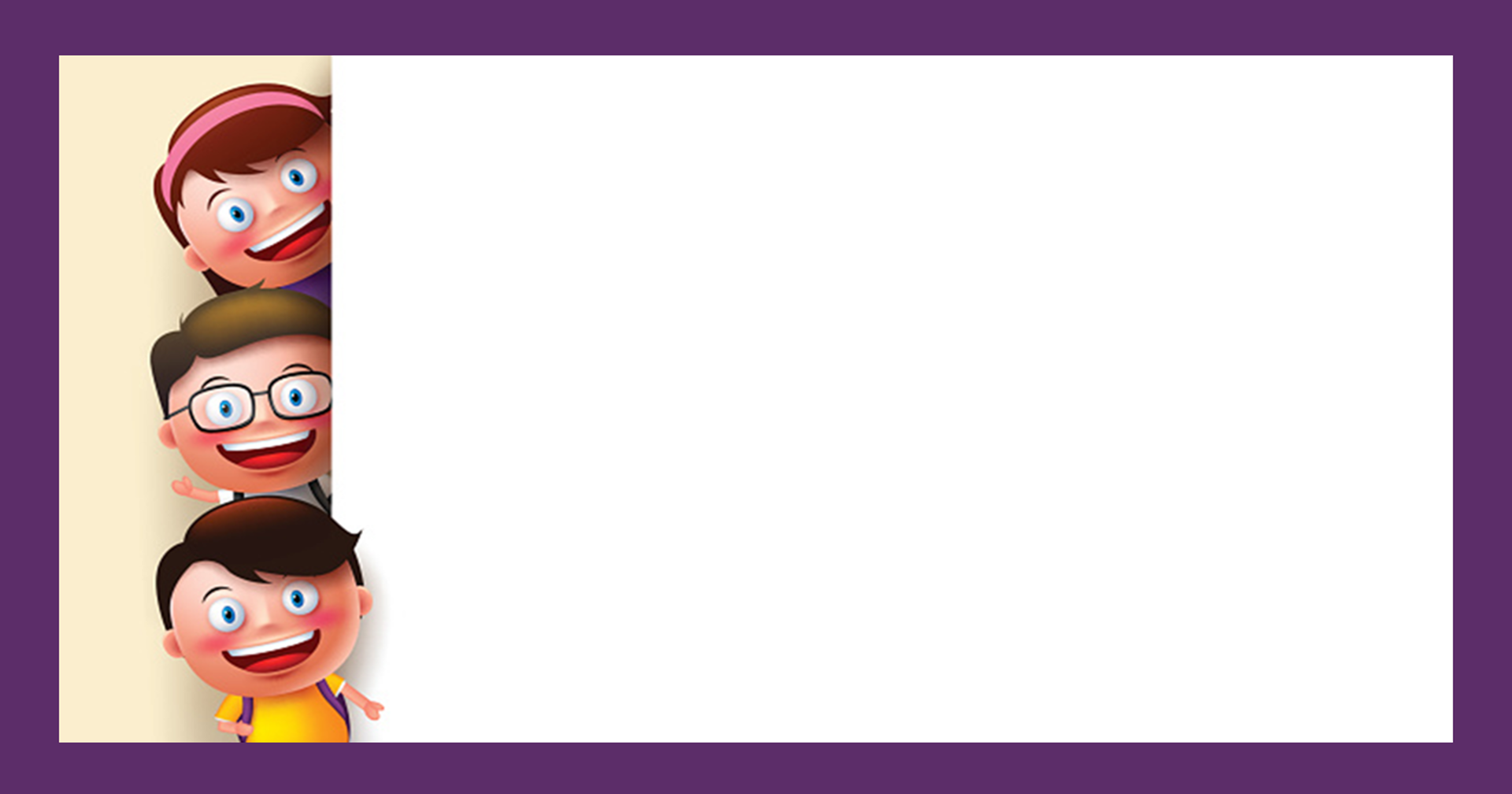 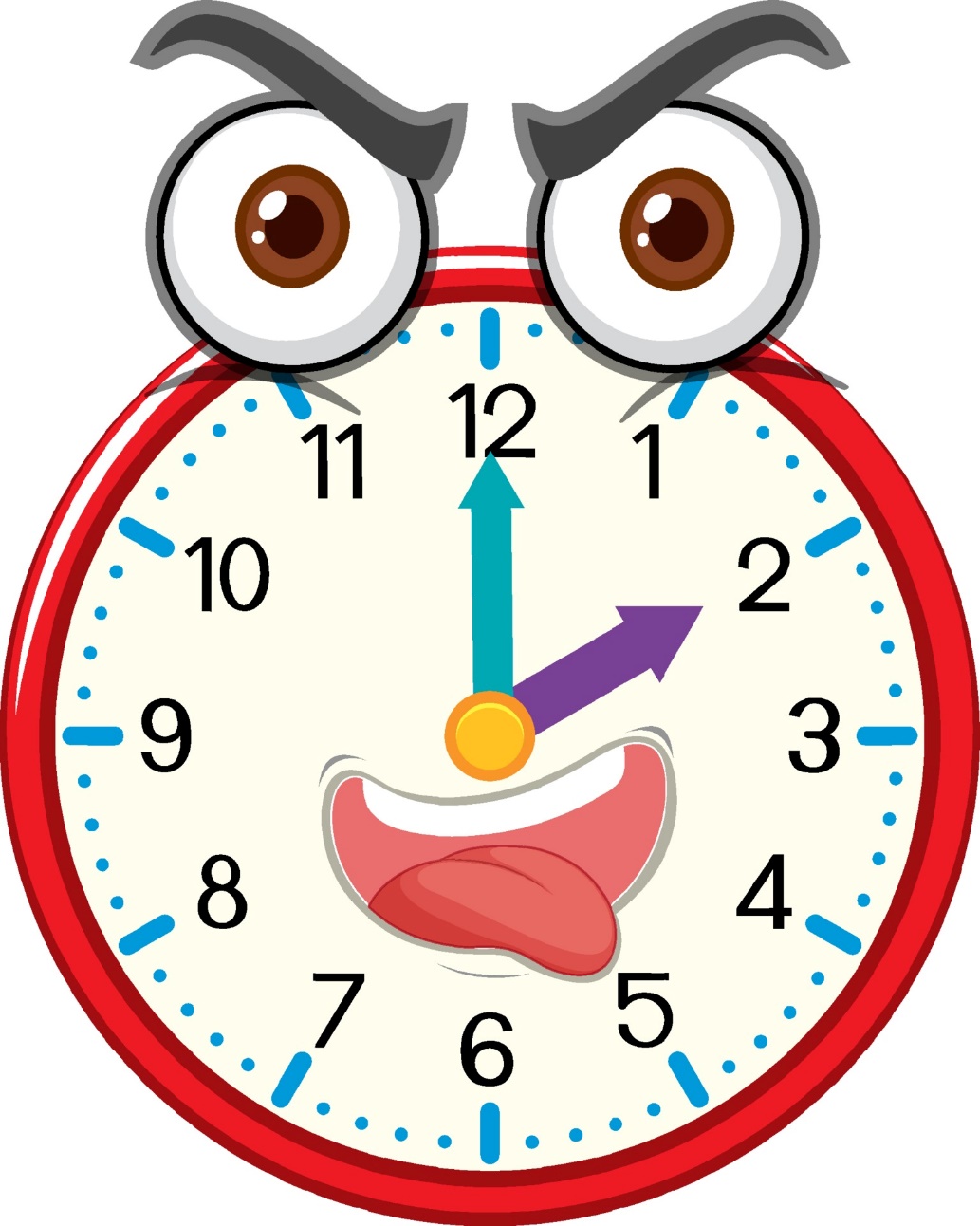 2 giờ 
hay 14 giờ
[Speaker Notes: kích chuột vào đồng hồ để quay lại slide ô cửa]
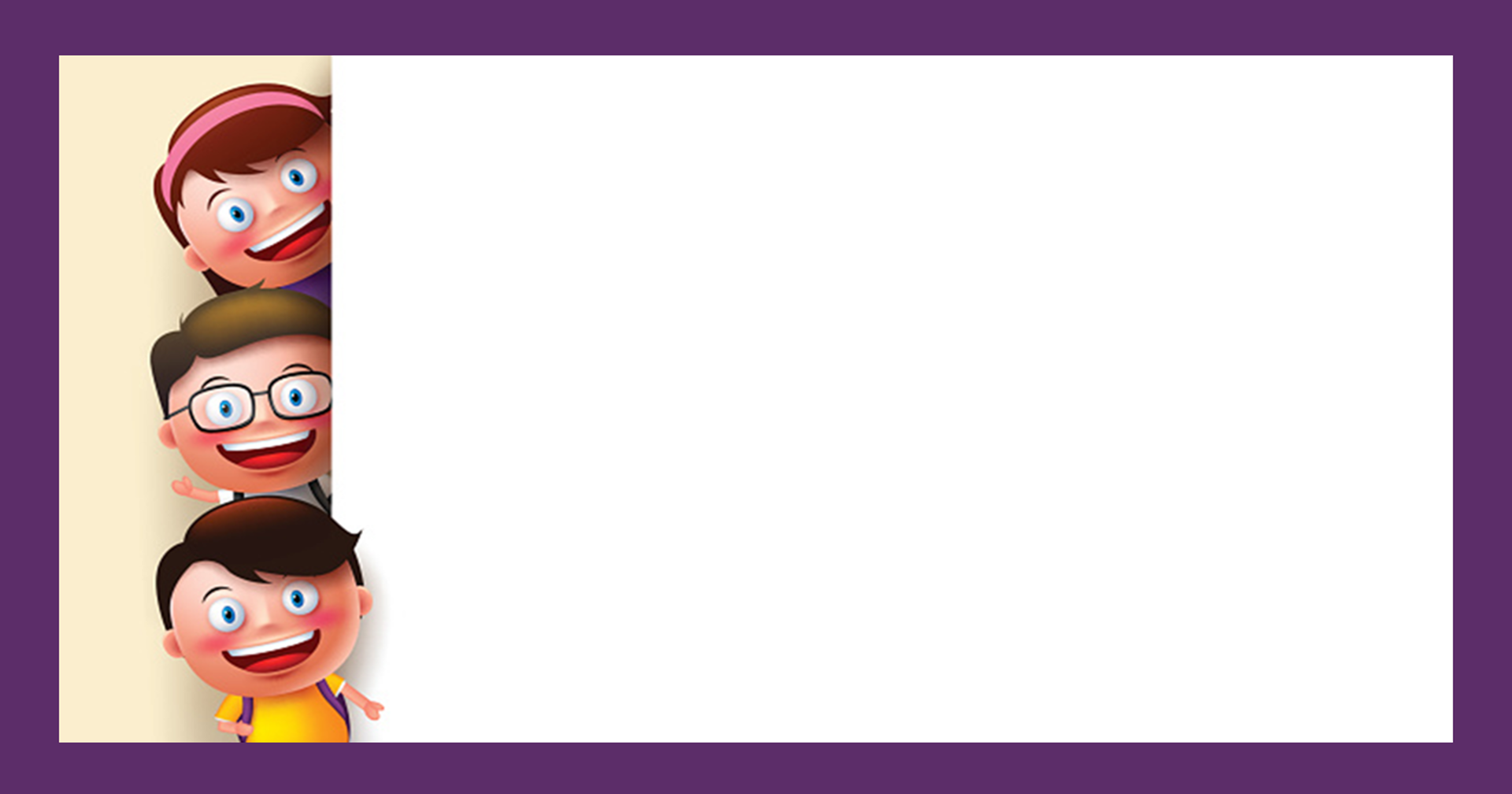 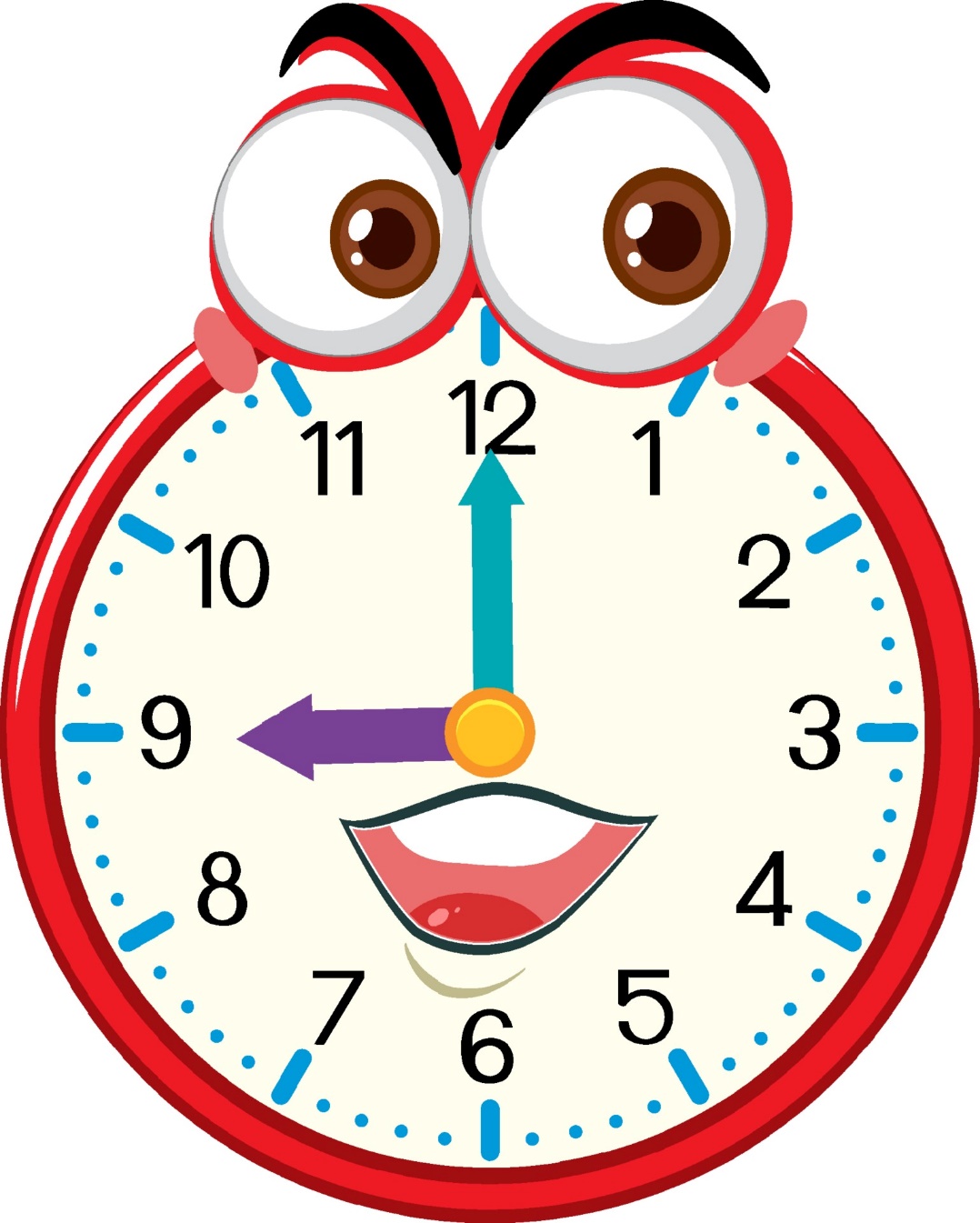 9 giờ 
hay 21 giờ
[Speaker Notes: kích chuột vào đồng hồ để quay lại slide ô cửa]
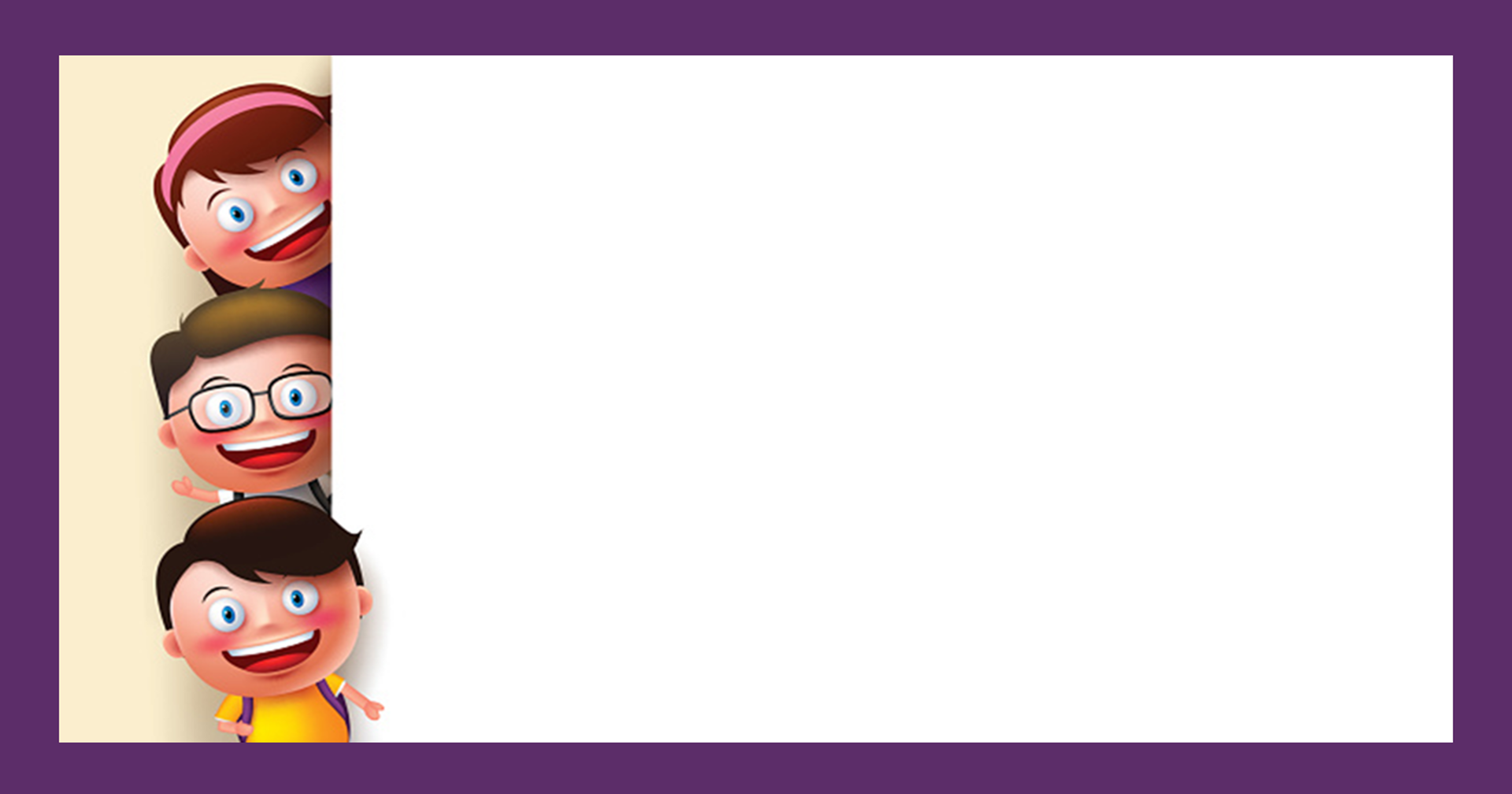 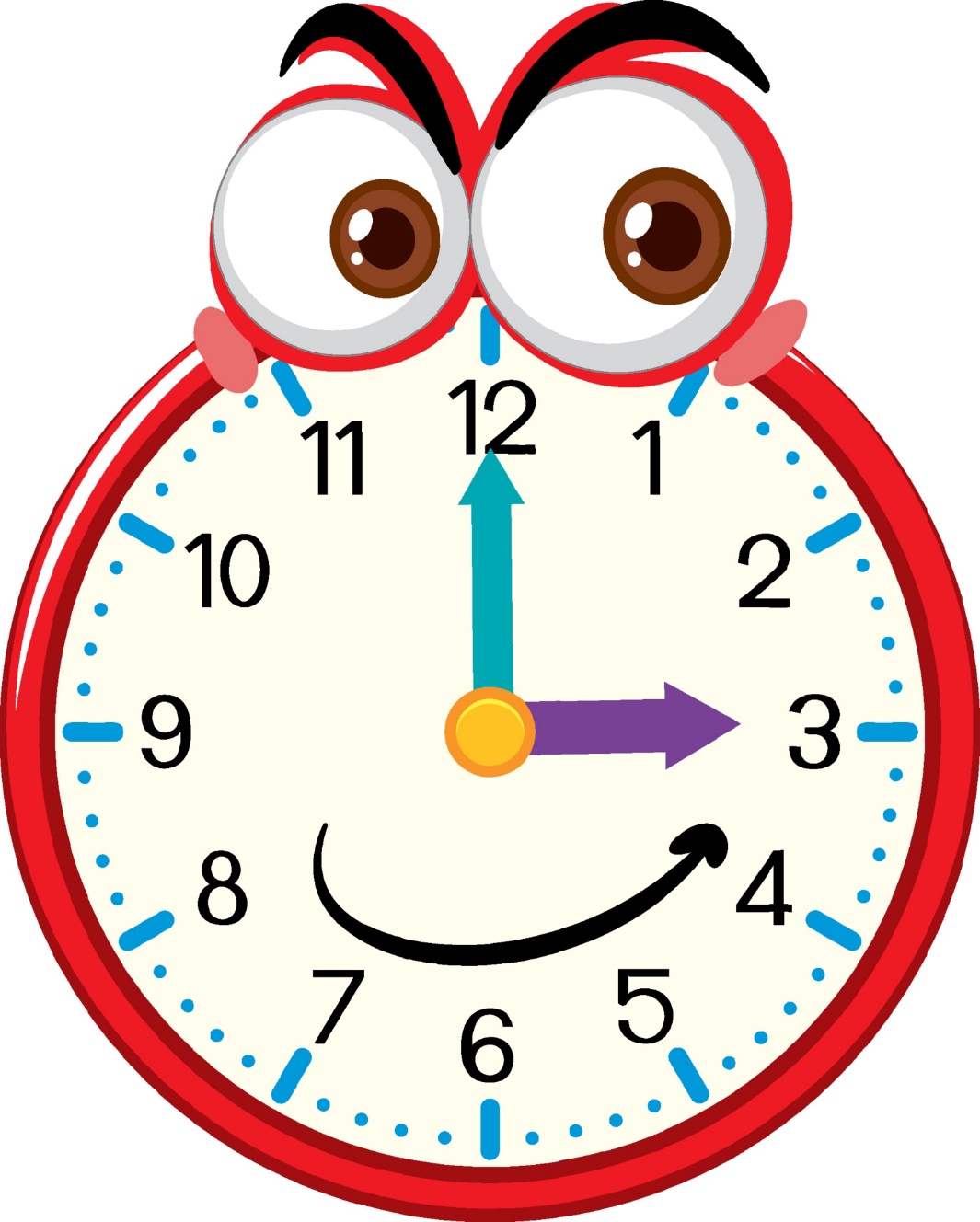 3 giờ 
hay 15 giờ
[Speaker Notes: kích chuột vào đồng hồ để quay lại slide ô cửa]
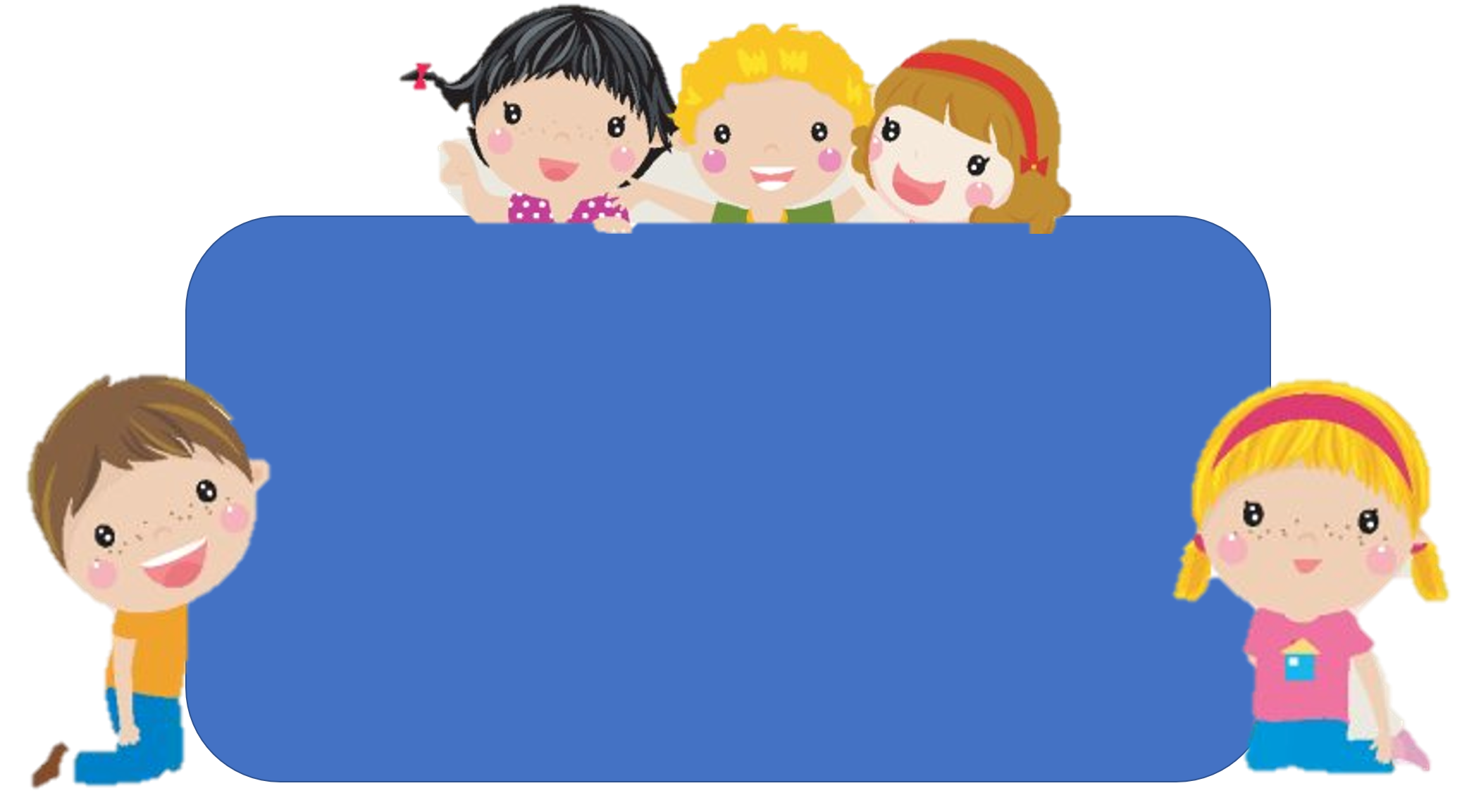 Để có thể làm tốt các bài tập trên em nhắn bạn điều gì?
Bài học hôm nay em biết thêm được điều gì?
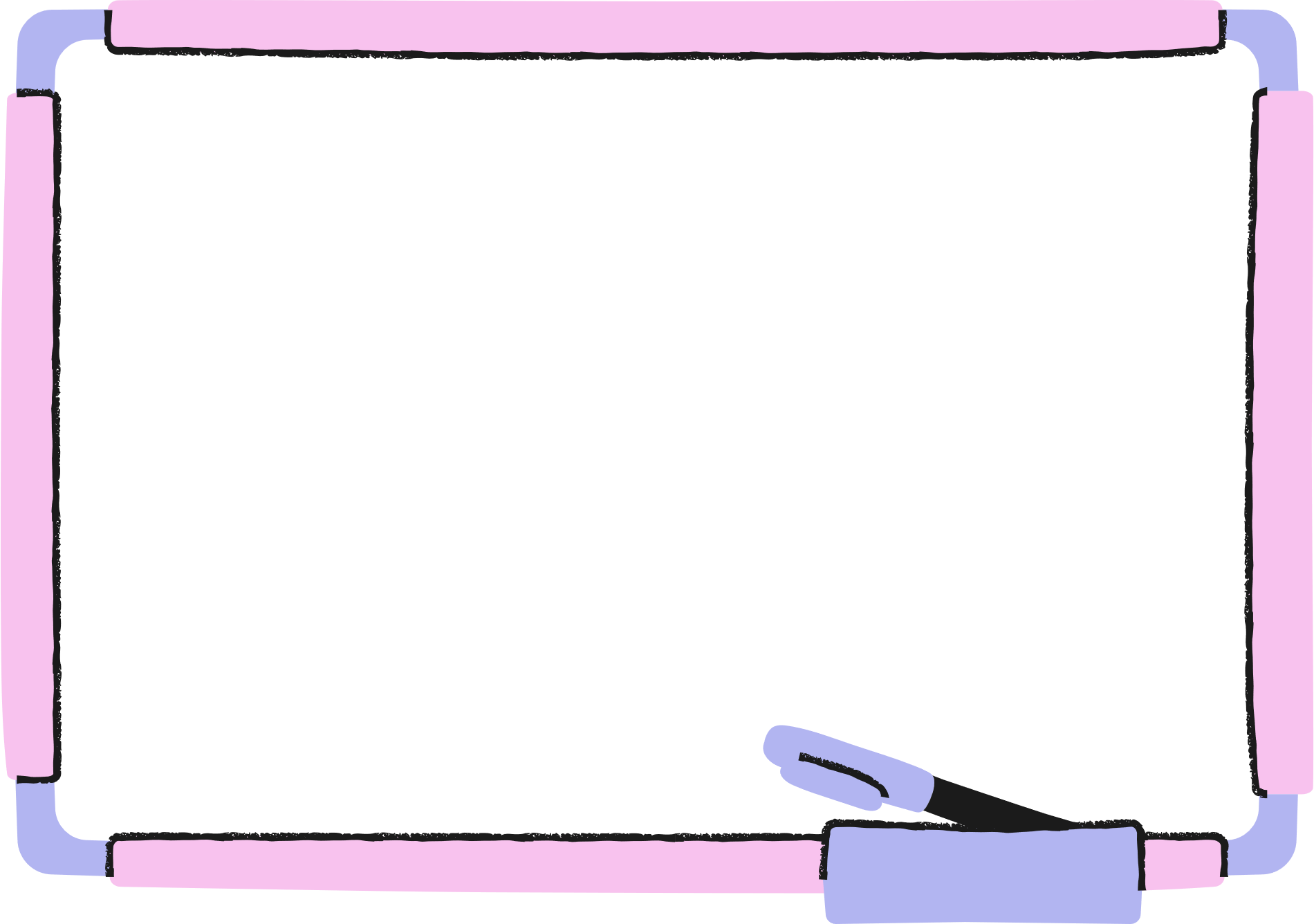 DẶN DÒ
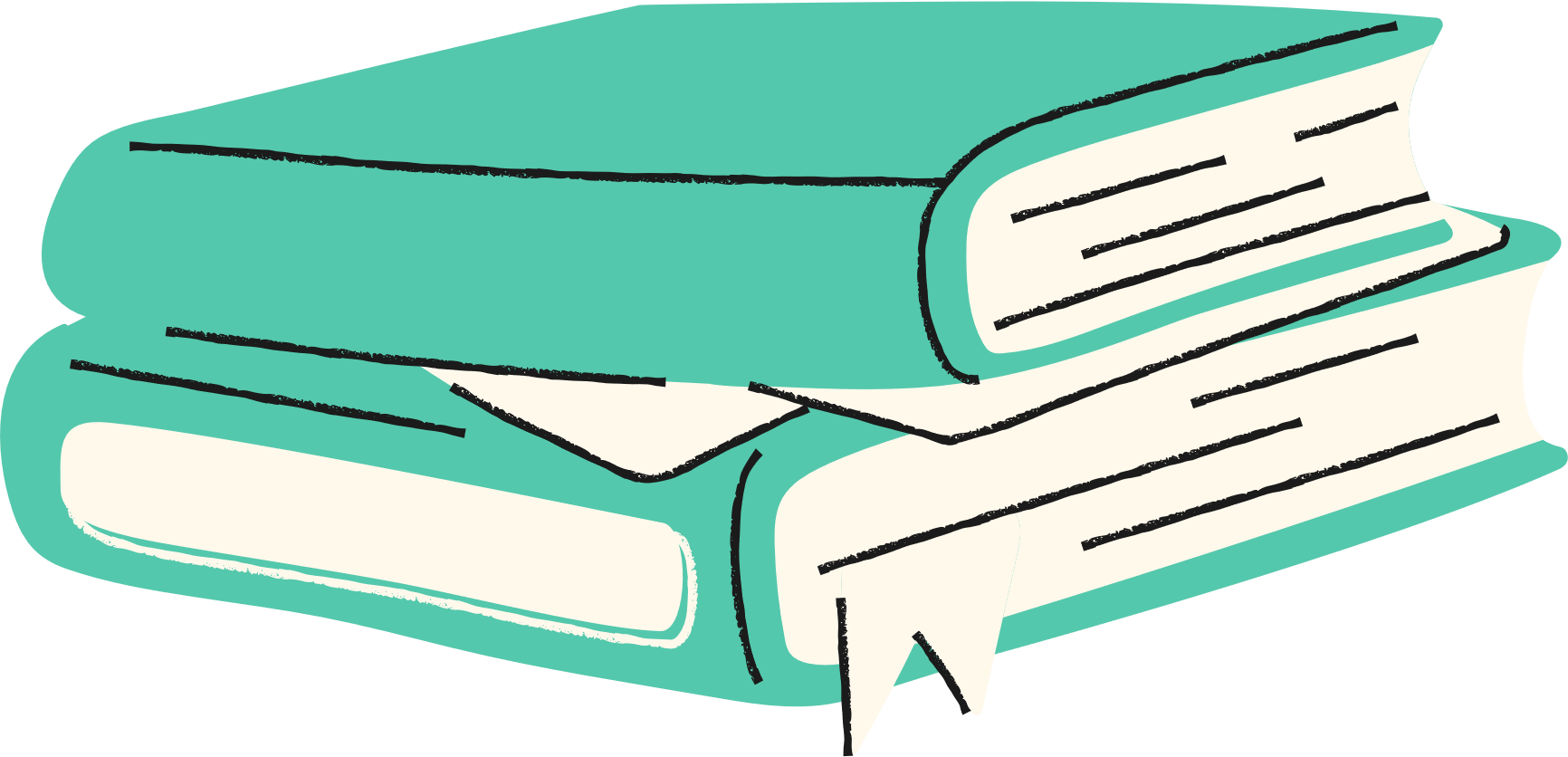